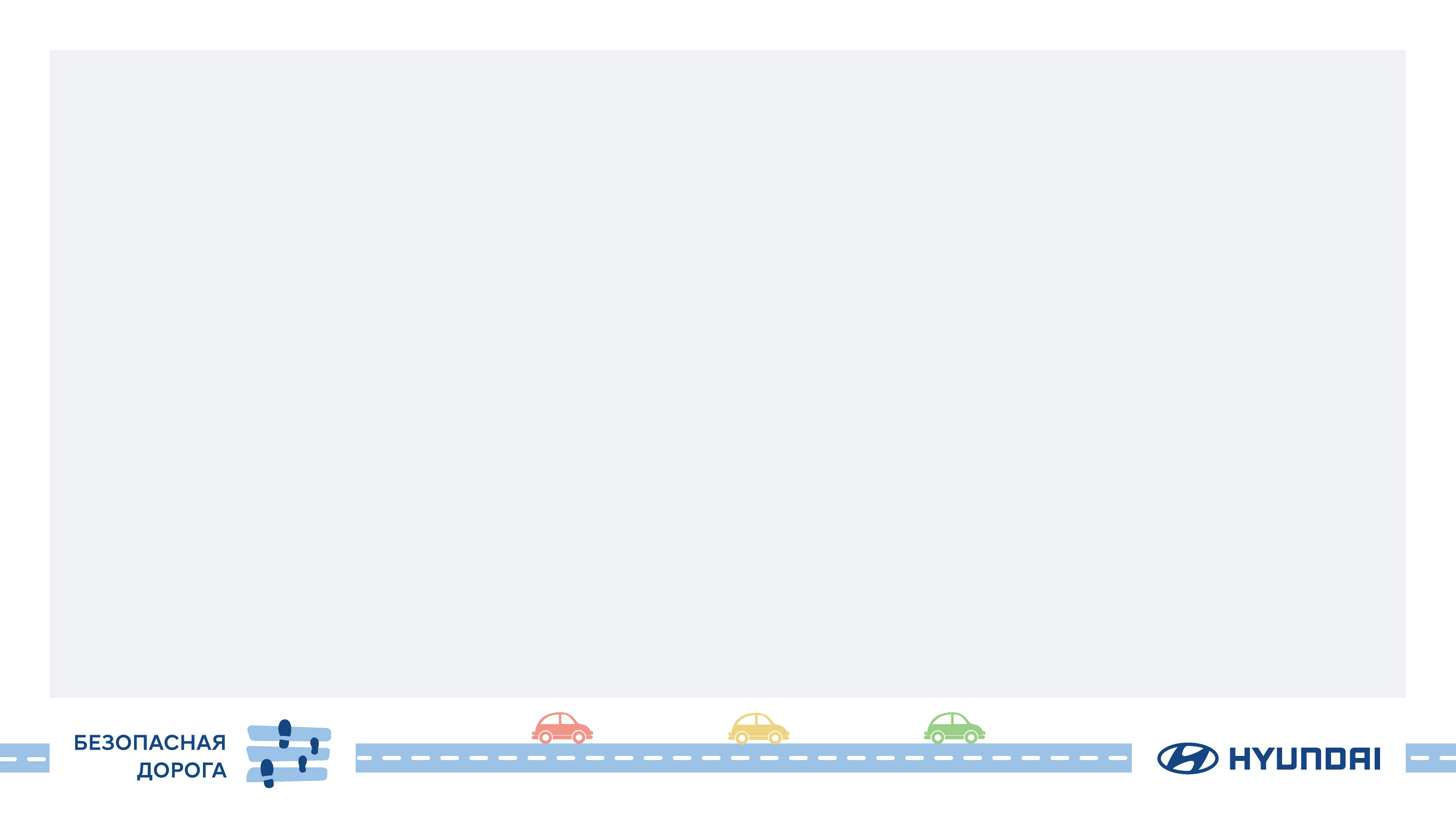 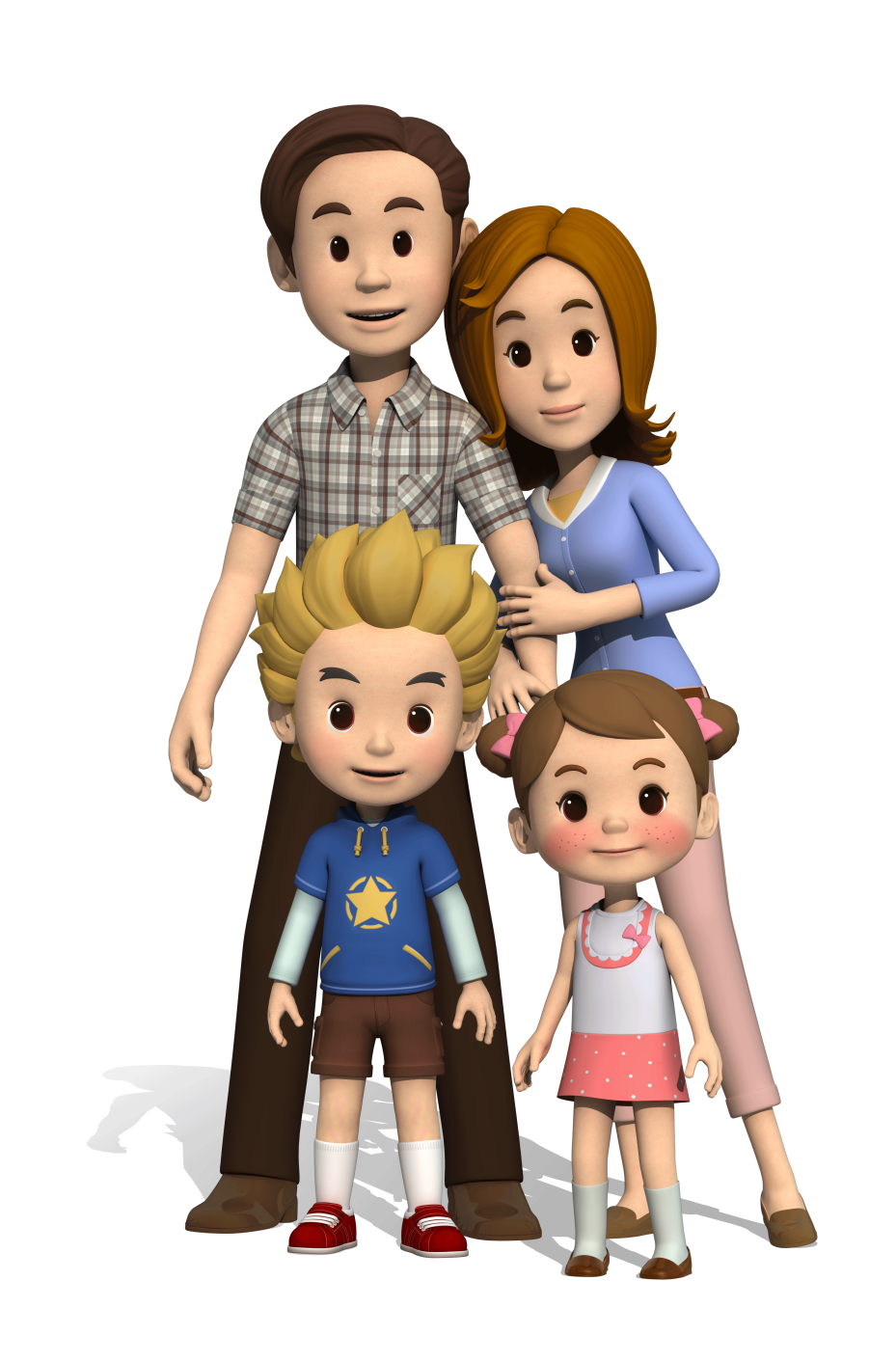 СОЦИАЛЬНО-
ОБРАЗОВАТЕЛЬНЫЙ ПРОЕКТ 
по культуре безопасного поведения на дорогах 
для всей семьи 
«БЕЗОПАСНАЯ ДОРОГА»
МБДОУ детский сад №9
Гр.«Мечтатели»
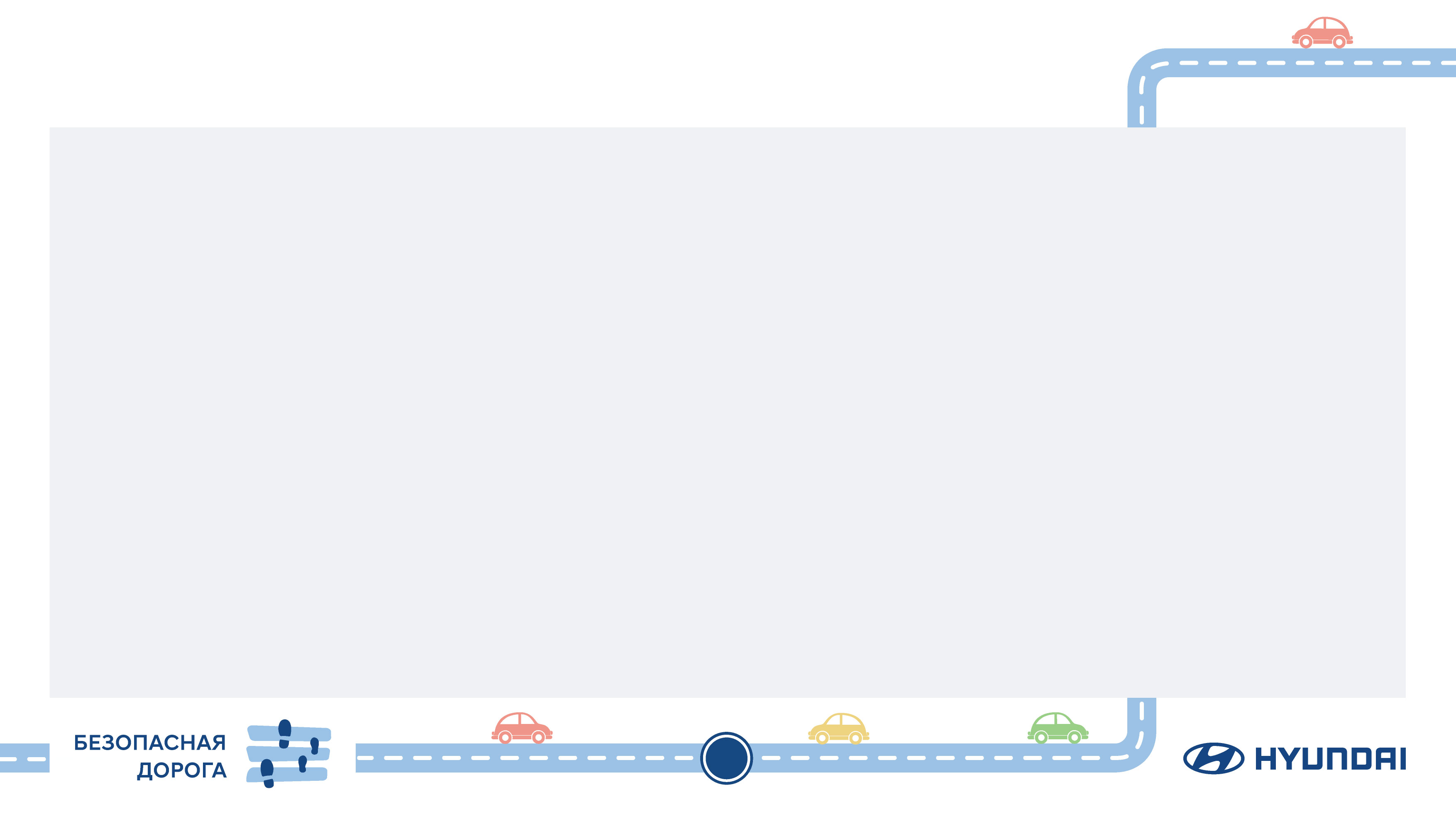 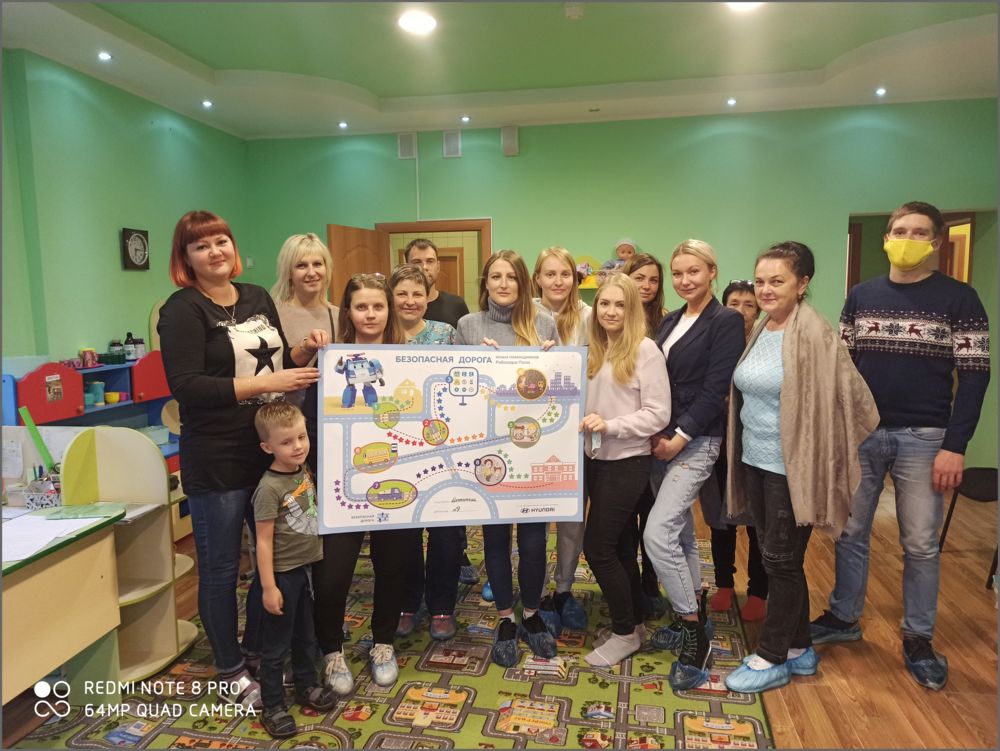 О проекте «Безопасная дорога»
Проект направлен на формирование и популяризацию культуры безопасного поведения детей и взрослых на дорогах.

Цели проекта:

Поддержать федеральную целевую программу «Повышение безопасности дорожного движения в 2013—2020 гг.»  с целью снижения количества дорожно-транспортных  происшествий с участием детей.

Способствовать формированию культуры безопасного участия дошкольников и их родителей в дорожном движении  и  распространению лучших инновационных образовательных практик в области профилактики детского дорожно-транспортного травматизма.
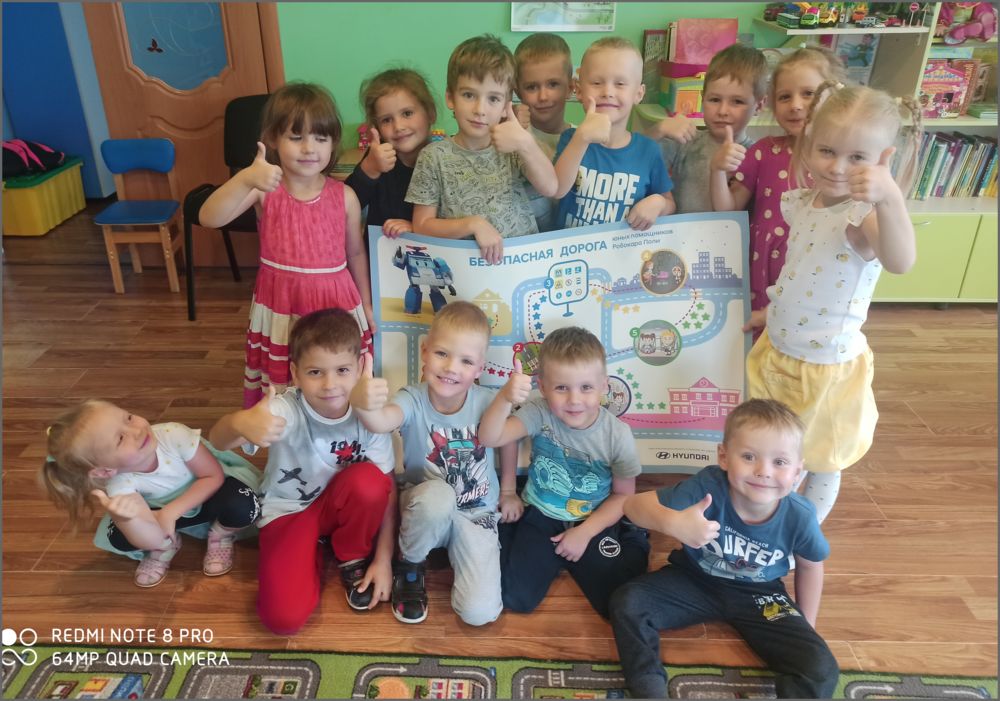 2
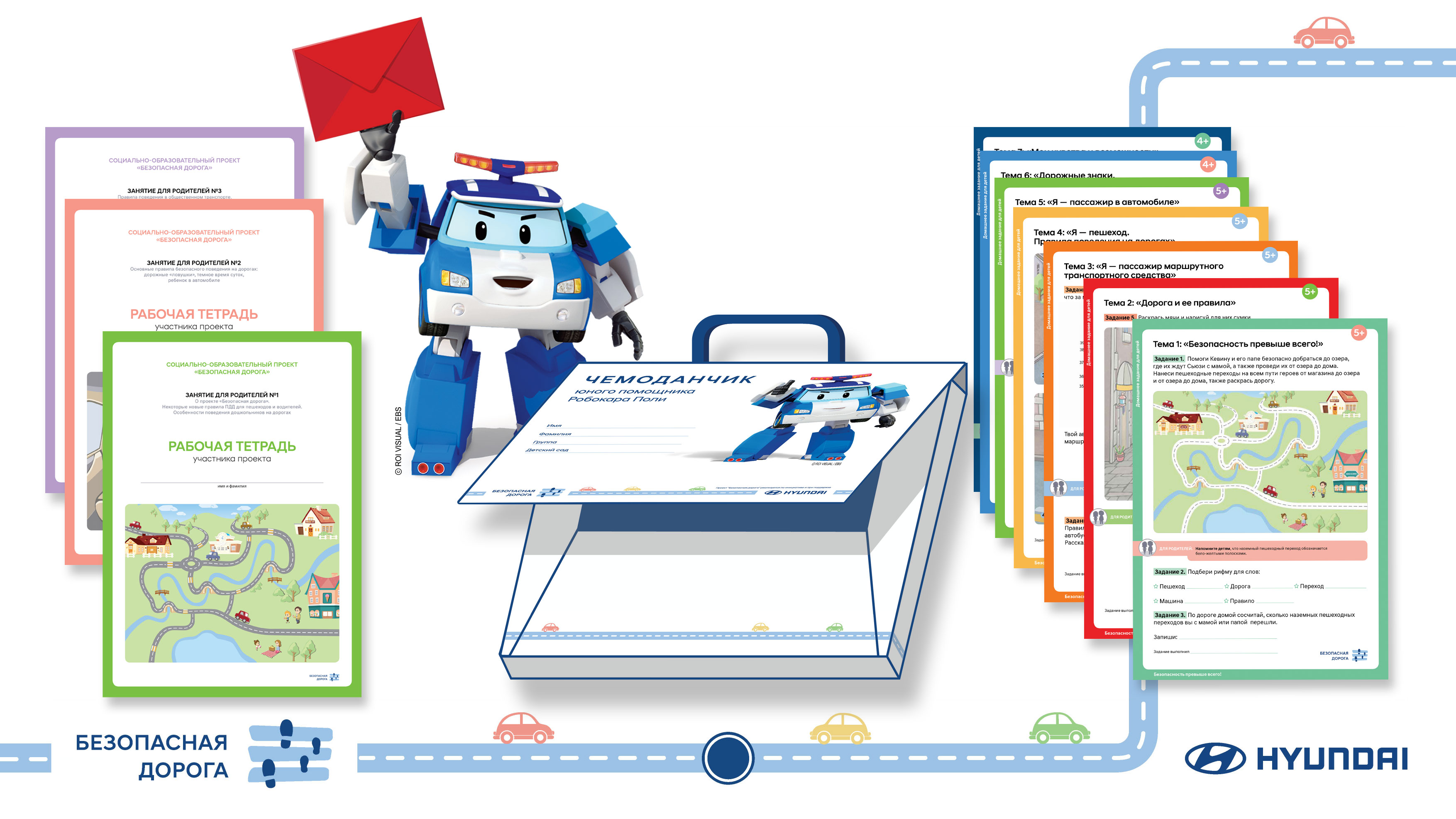 Материалы первого года обучения
3
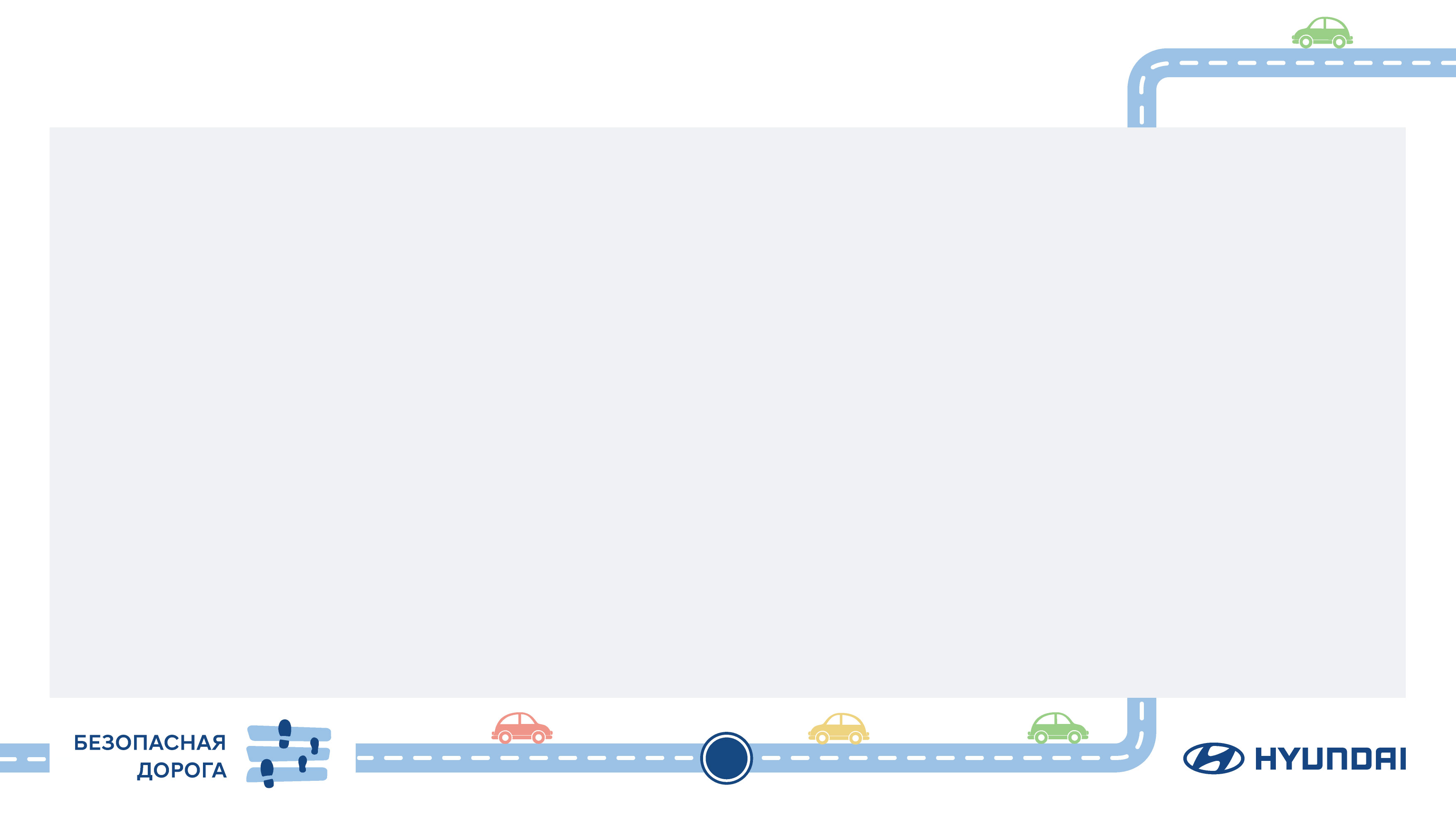 Образовательные модули курса (1 год)
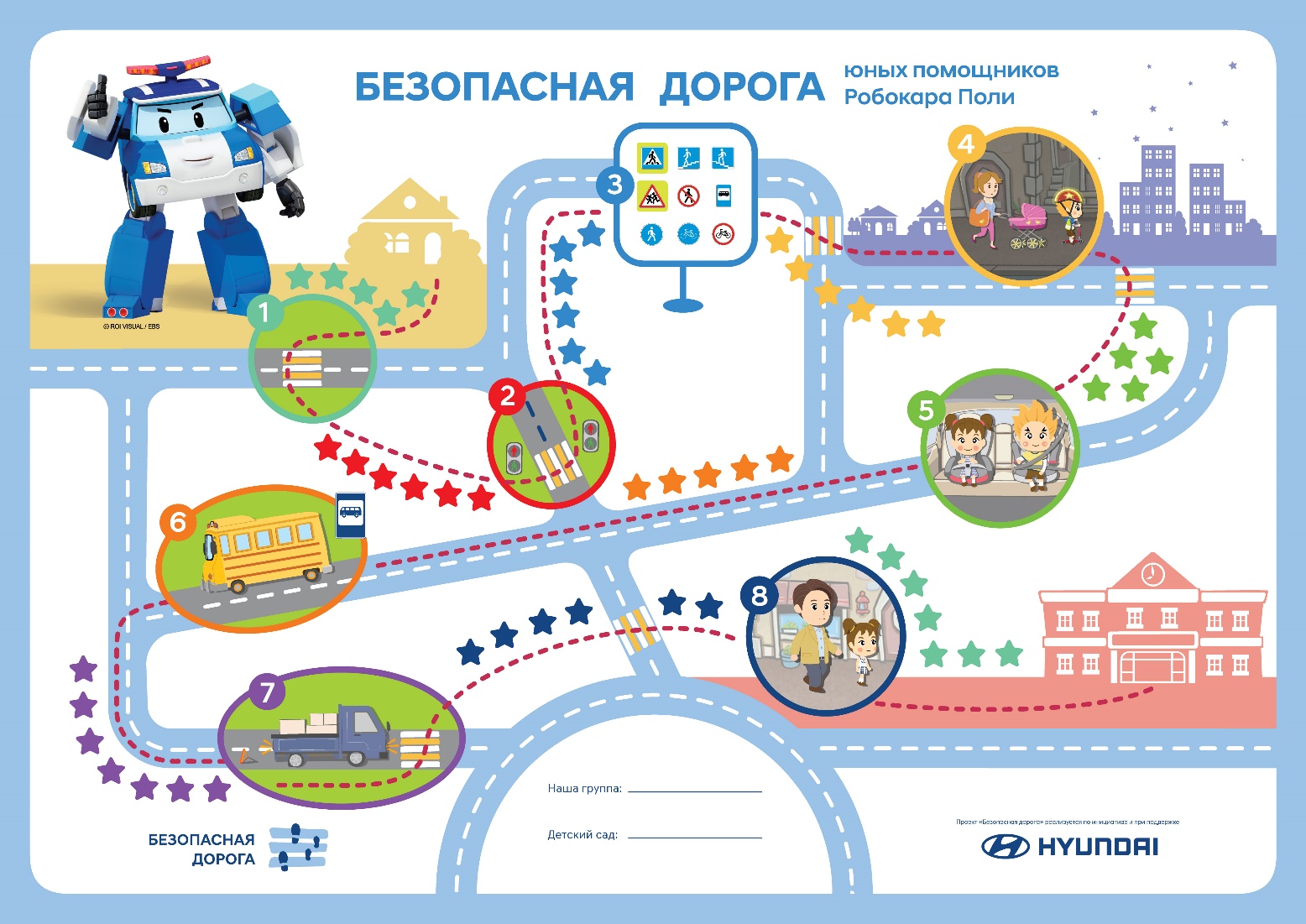 Модуль № 1 «Безопасность превыше всего!»
Модуль № 2 «Дорога и ее правила»
Модуль № 3 «Дорожные знаки. Что это и для чего они нужны?»
Модуль № 4 «Я — пешеход. Правила поведения в светлое и темное время суток»
Модуль № 5 «Я — пассажир в автомобиле»
Модуль № 6 «Поведение в общественном транспорте»
Модуль № 7 «Что сохранит мое здоровье. Опасные ситуации на дорогах»
Модуль № 8 «Мои чувства и возможности»
4
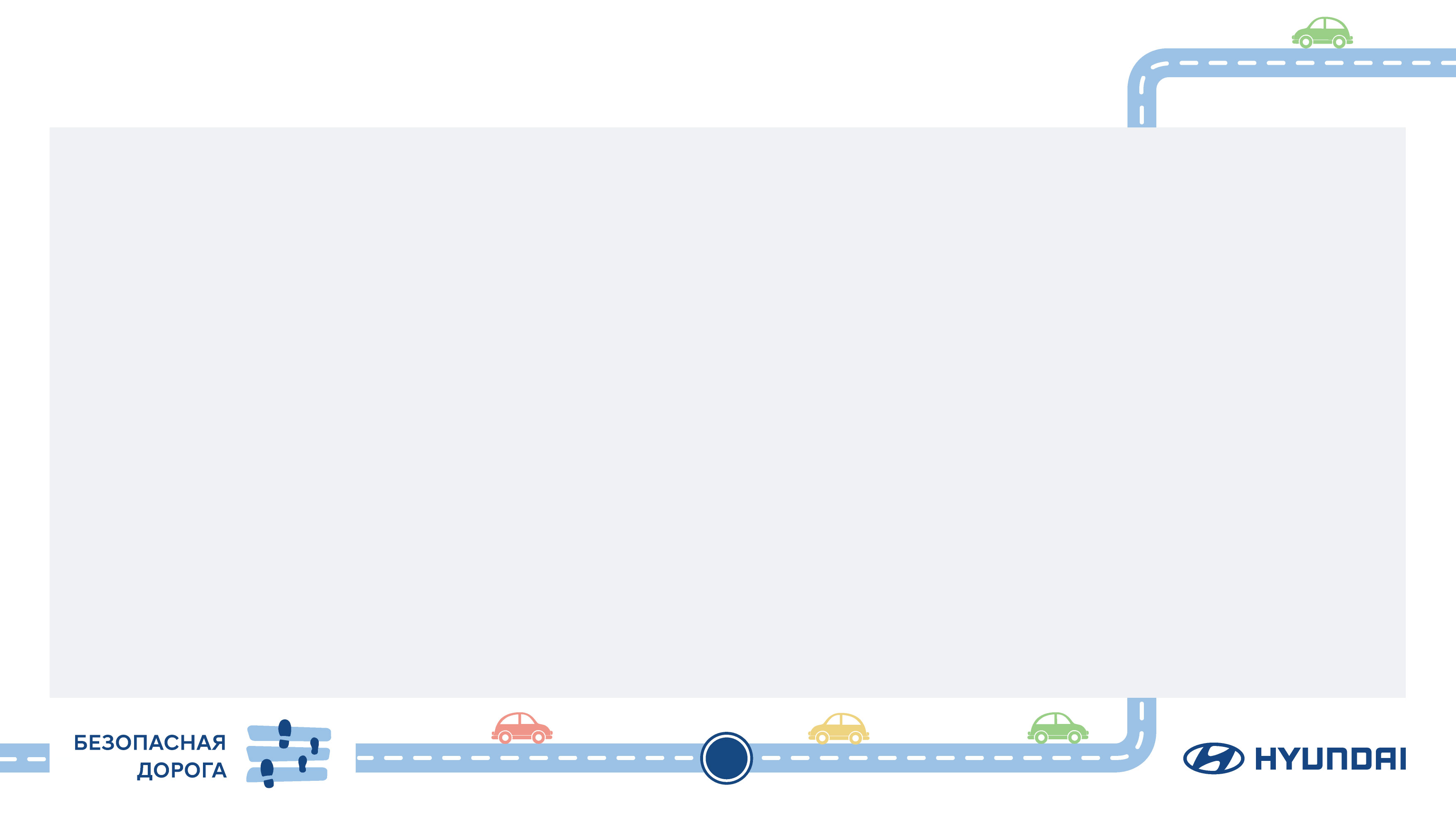 Модуль № 1 «Безопасность превыше всего!»
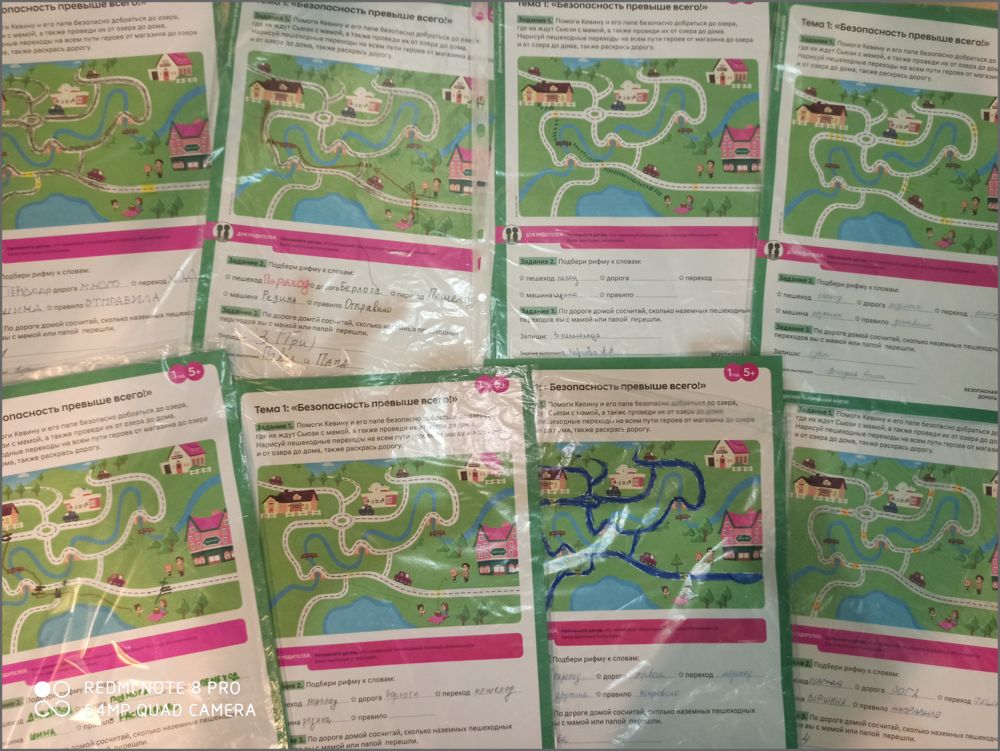 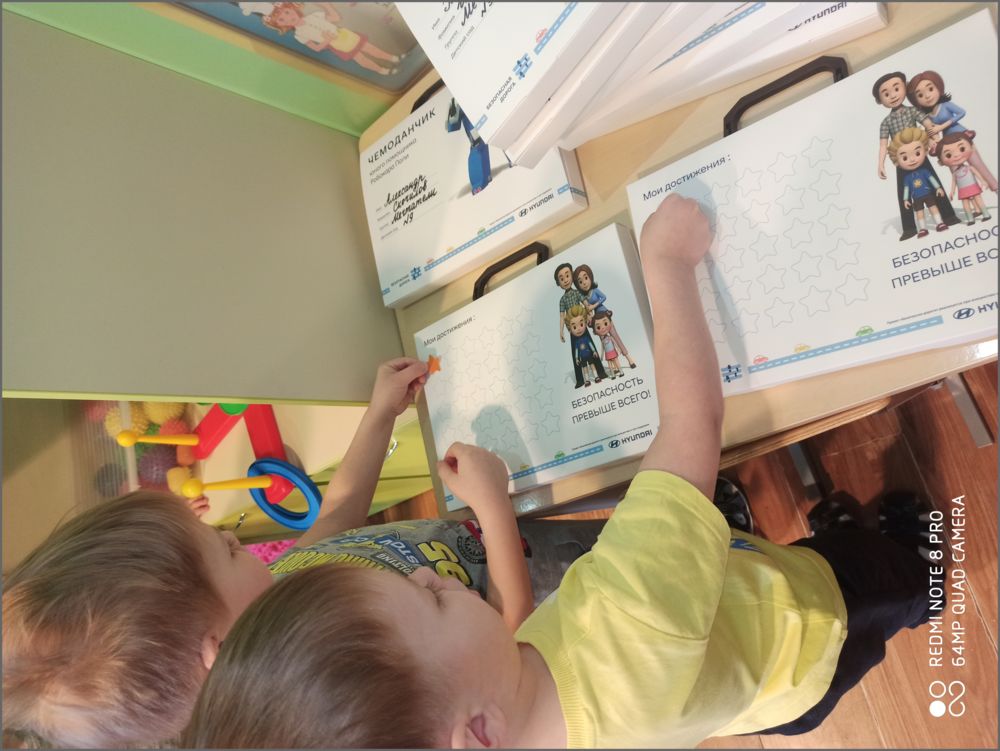 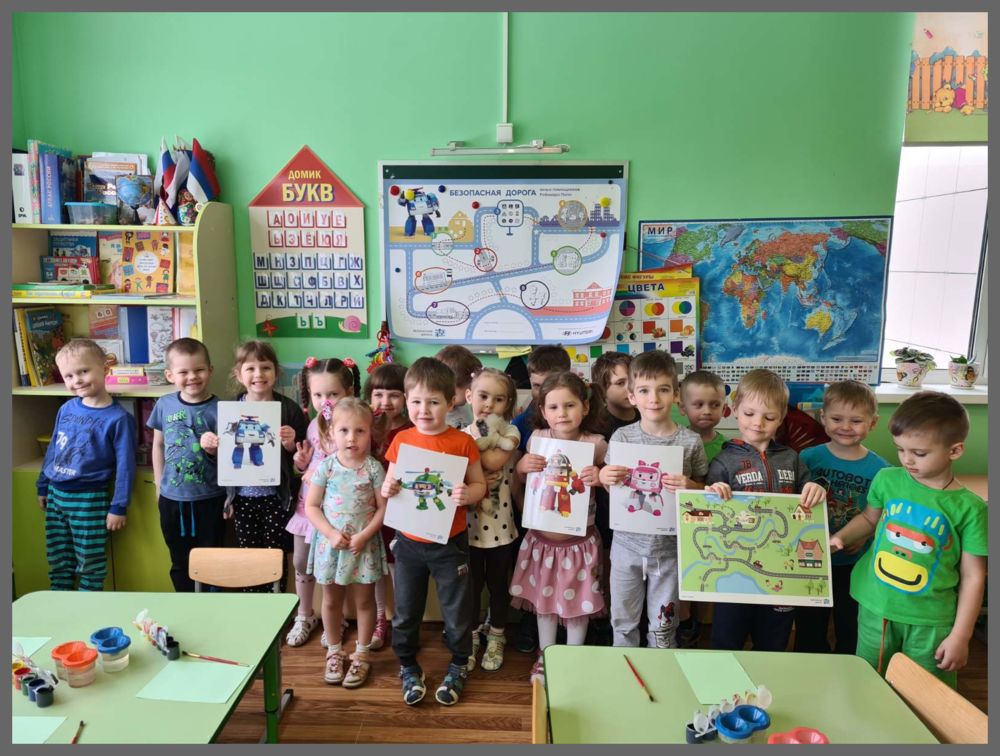 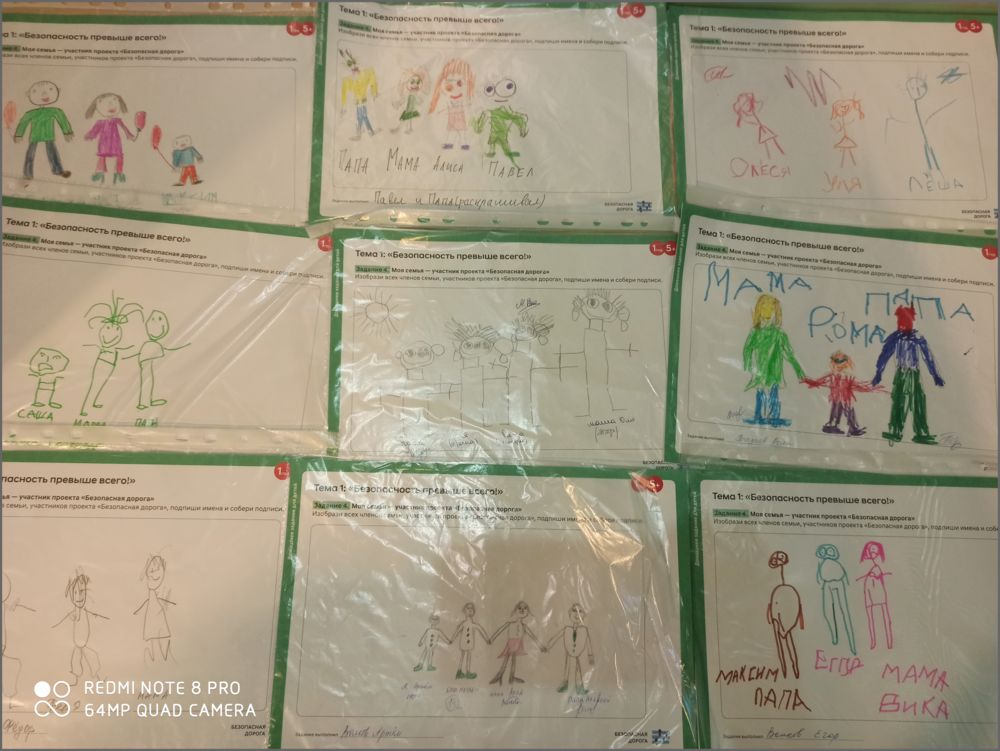 11
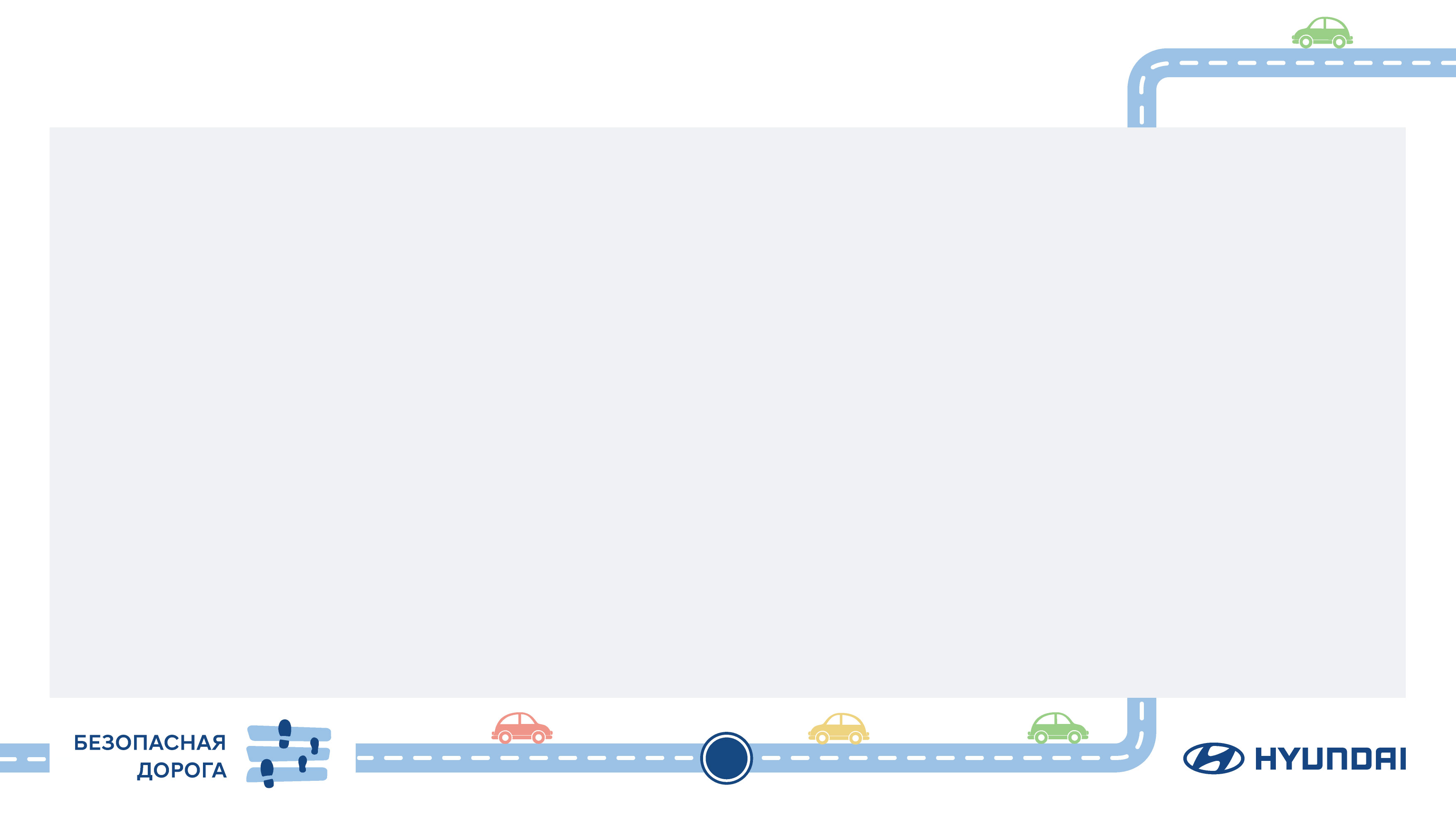 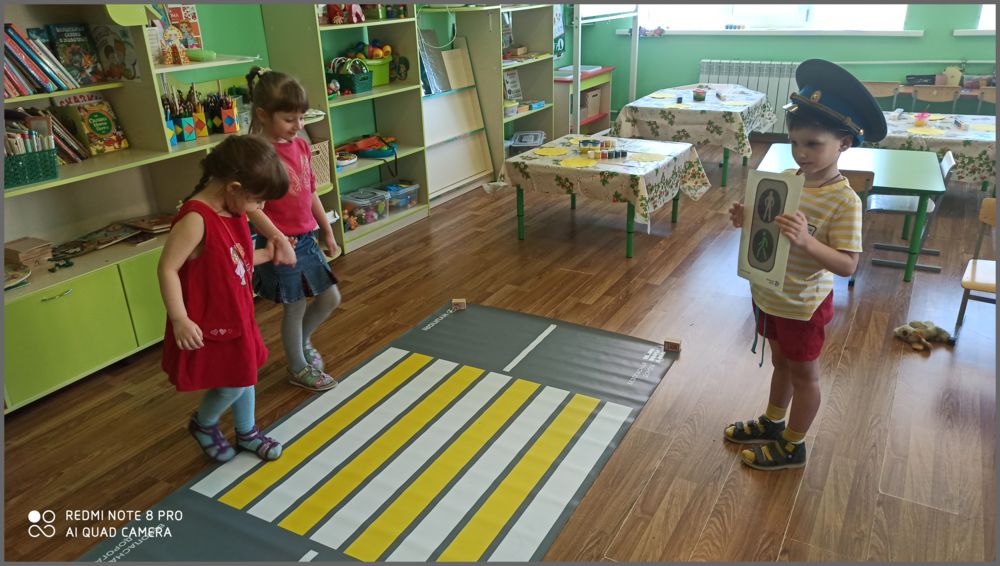 6
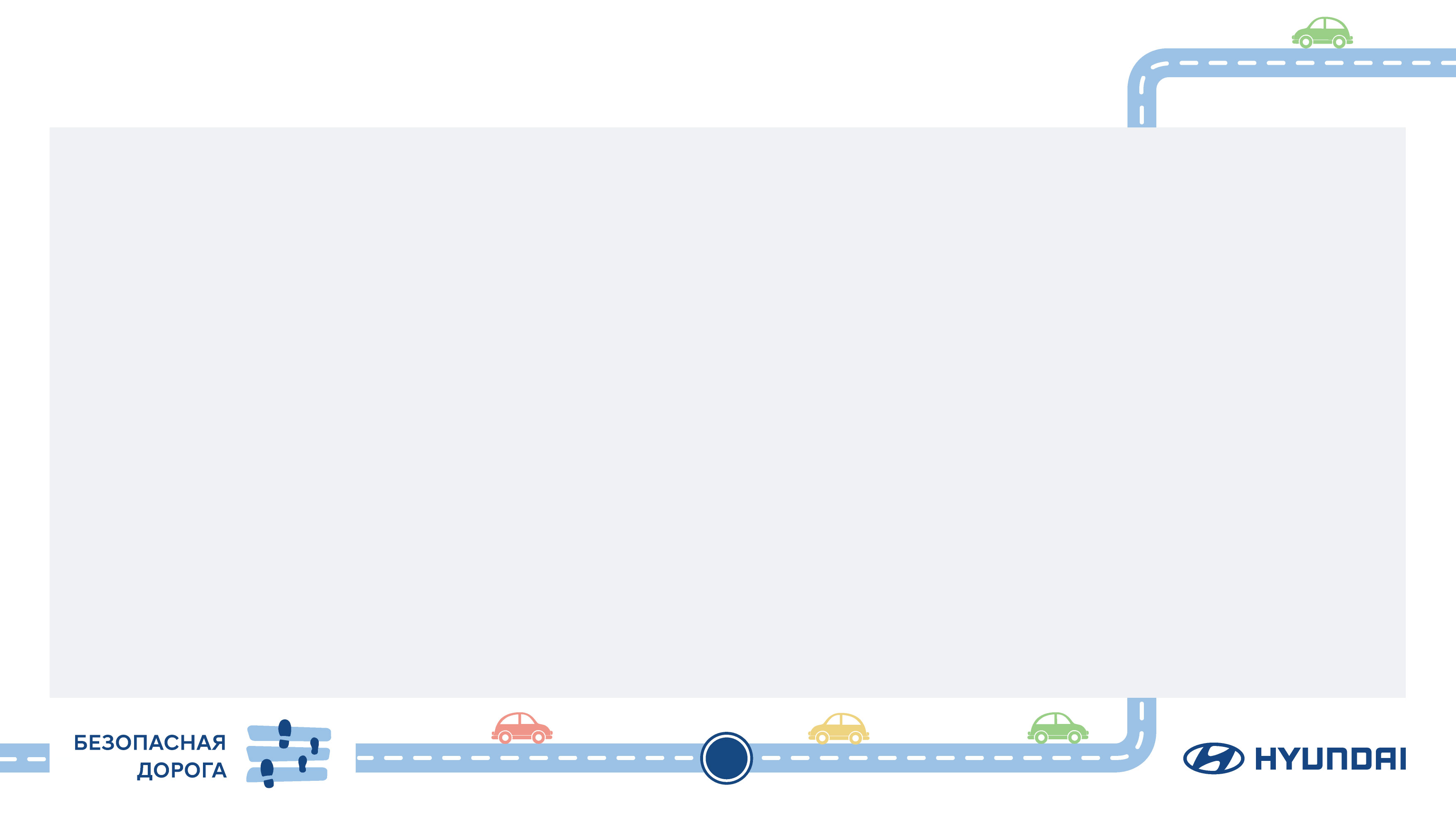 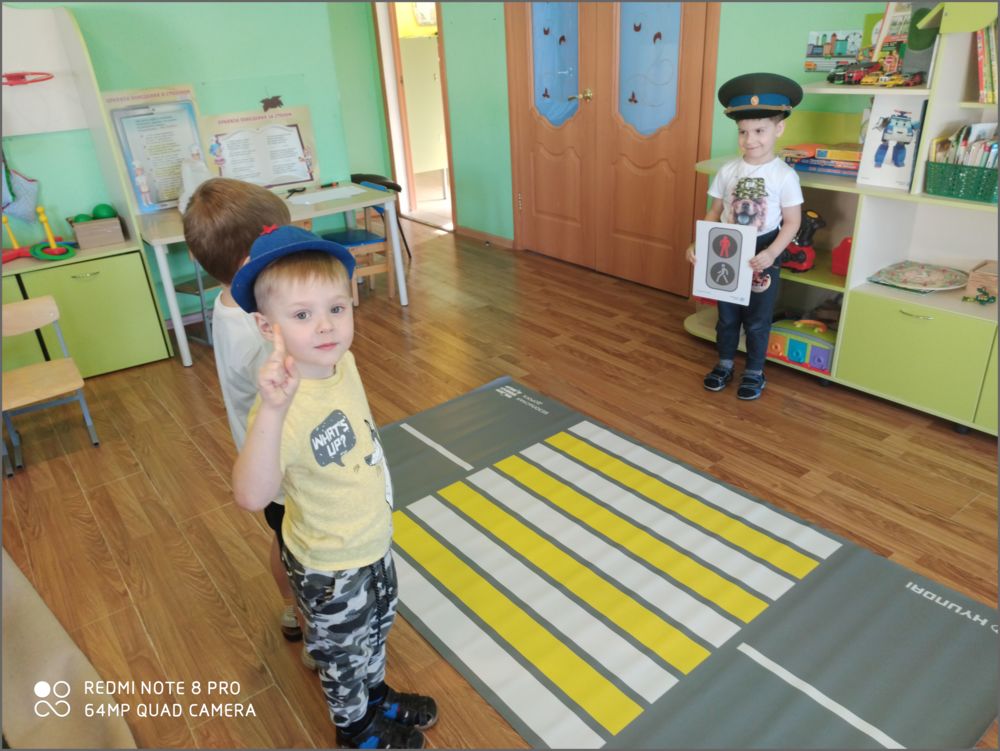 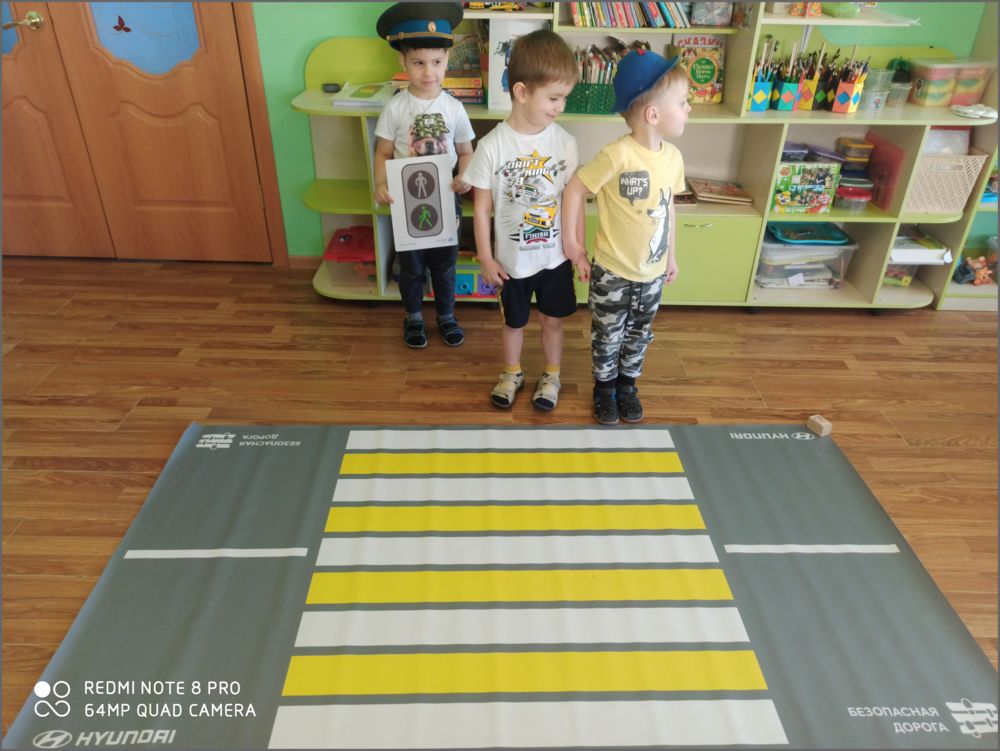 7
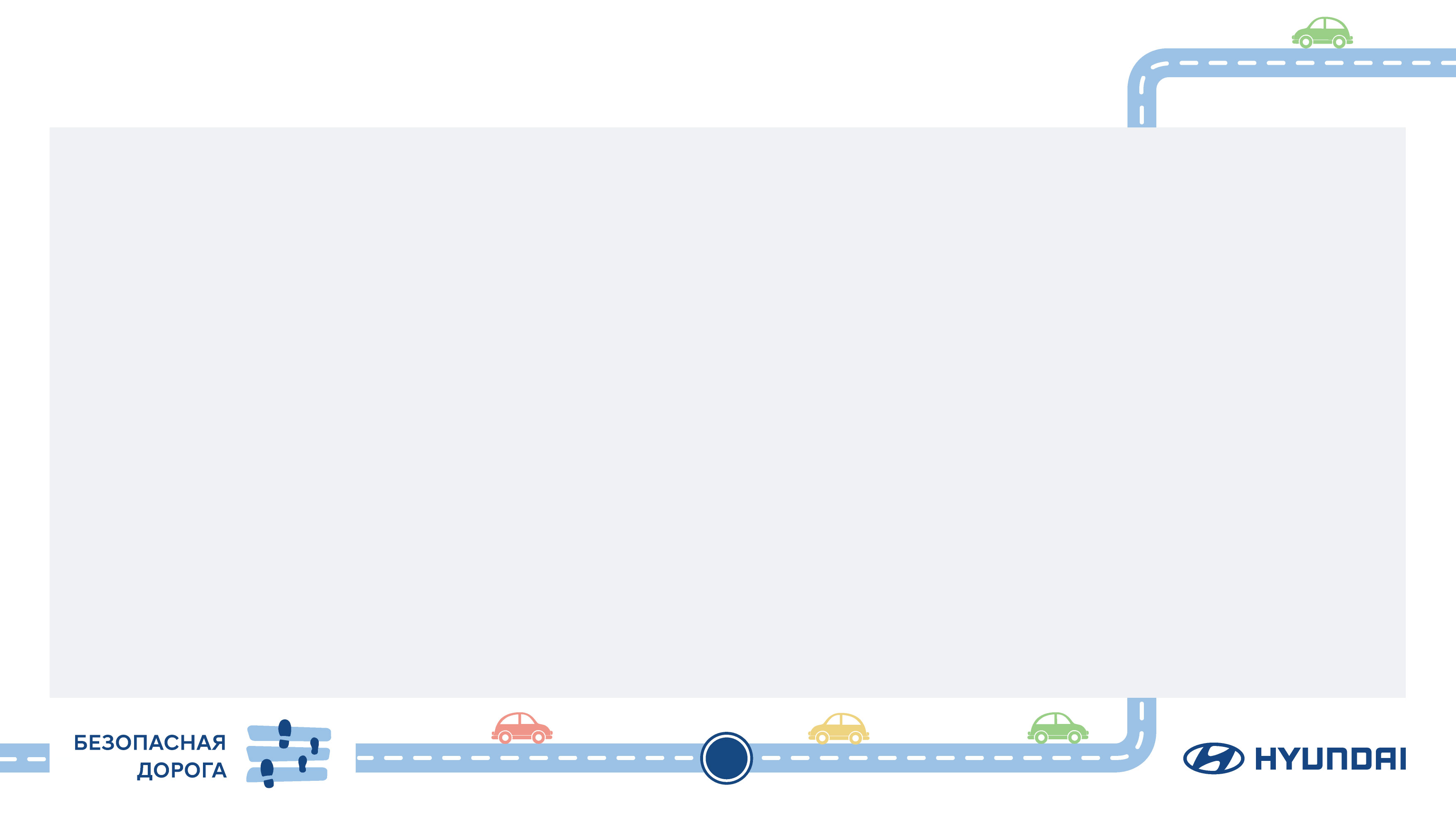 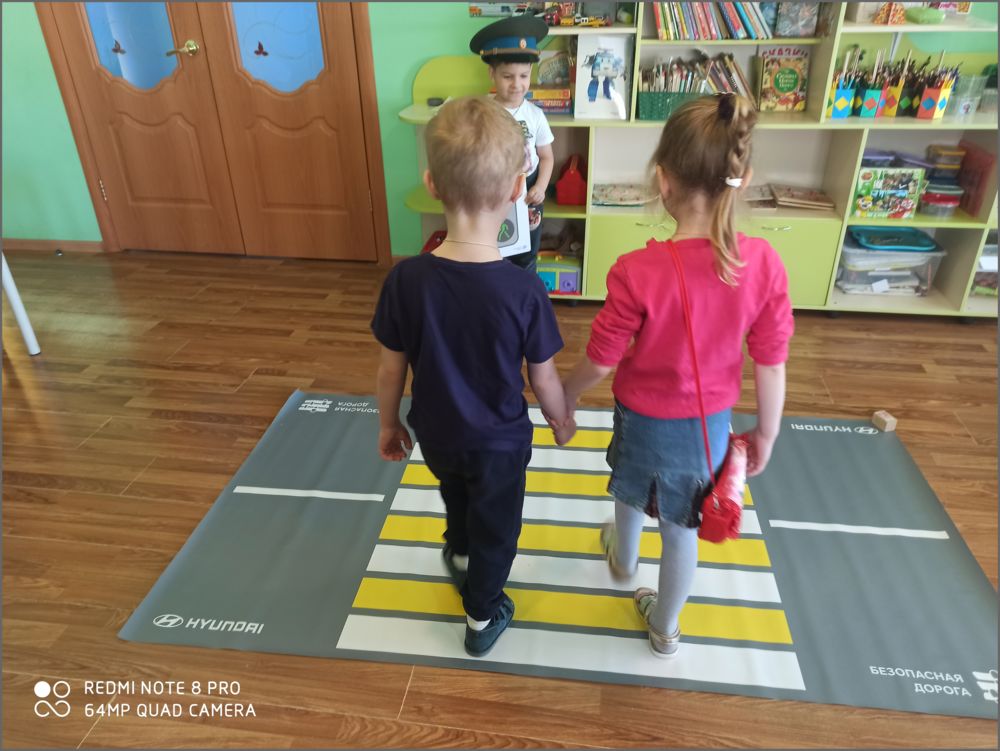 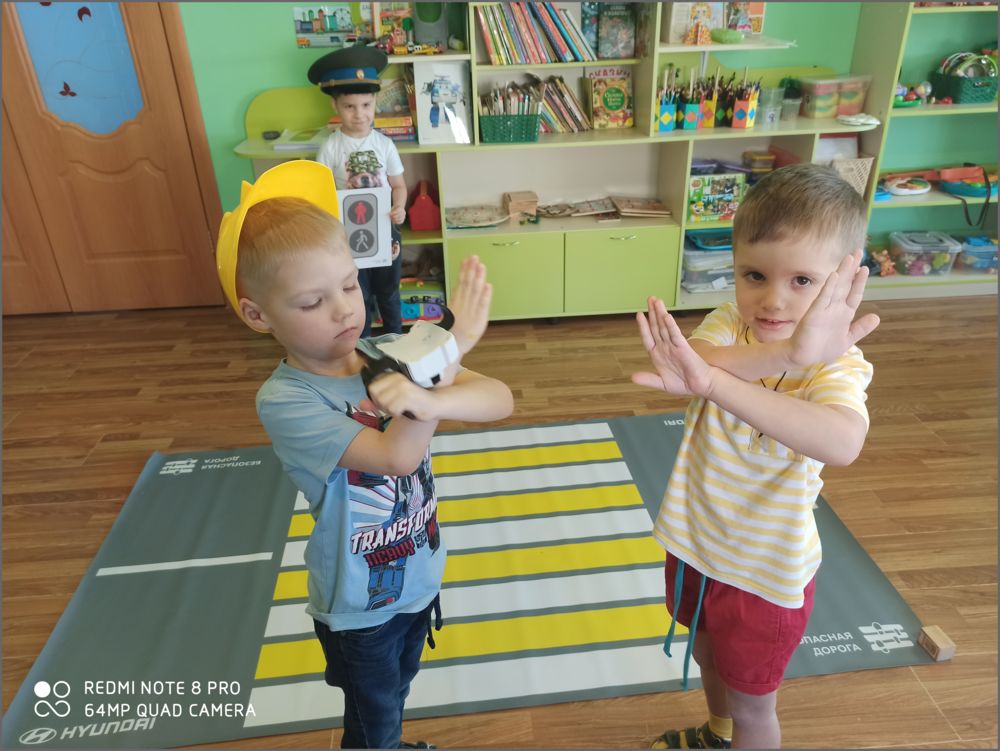 8
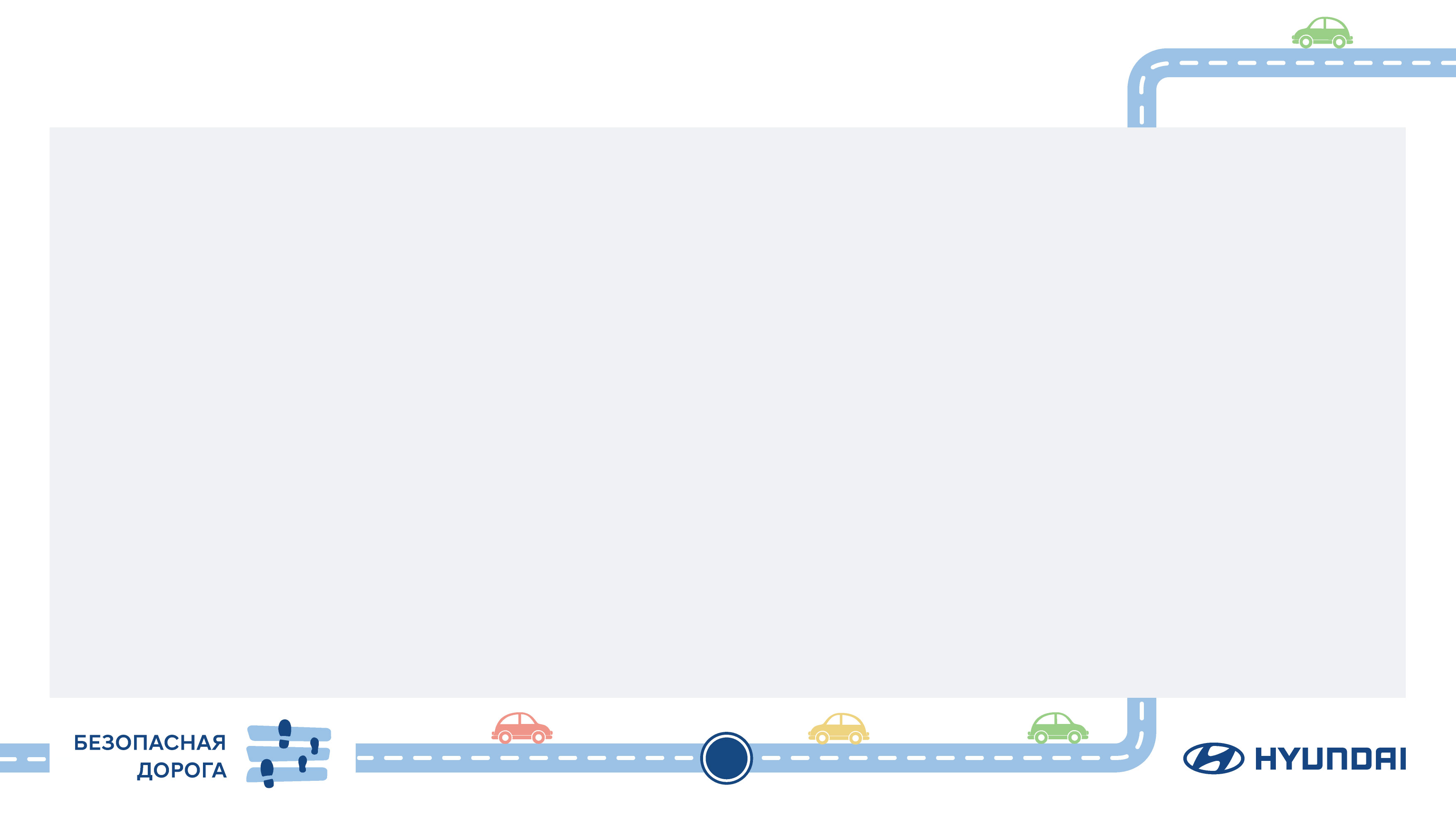 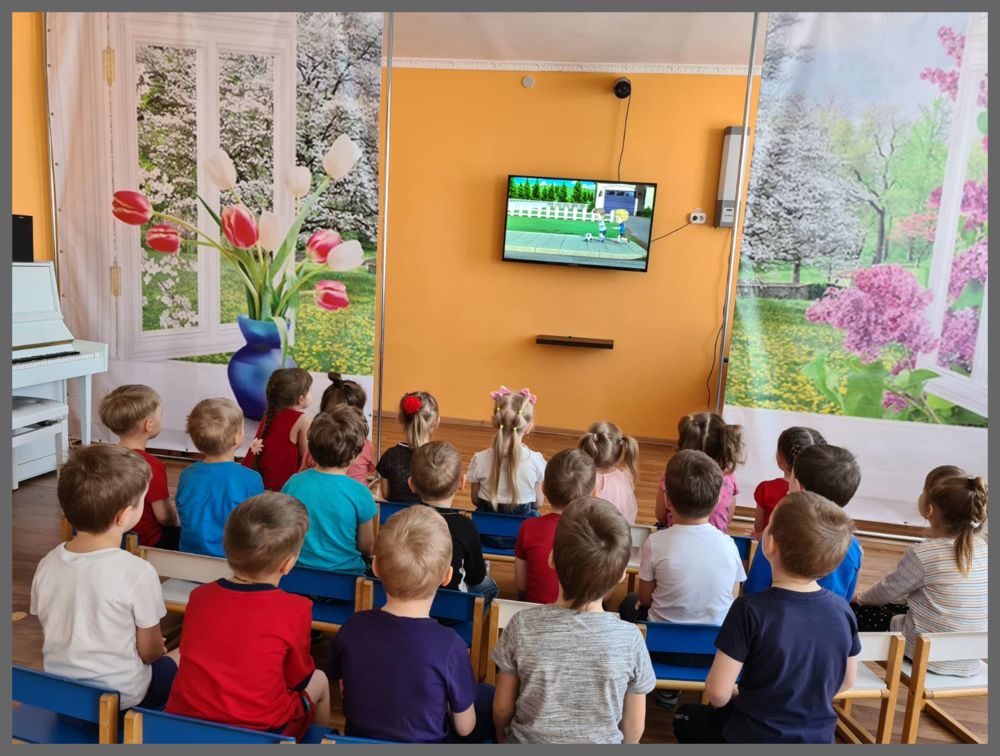 9
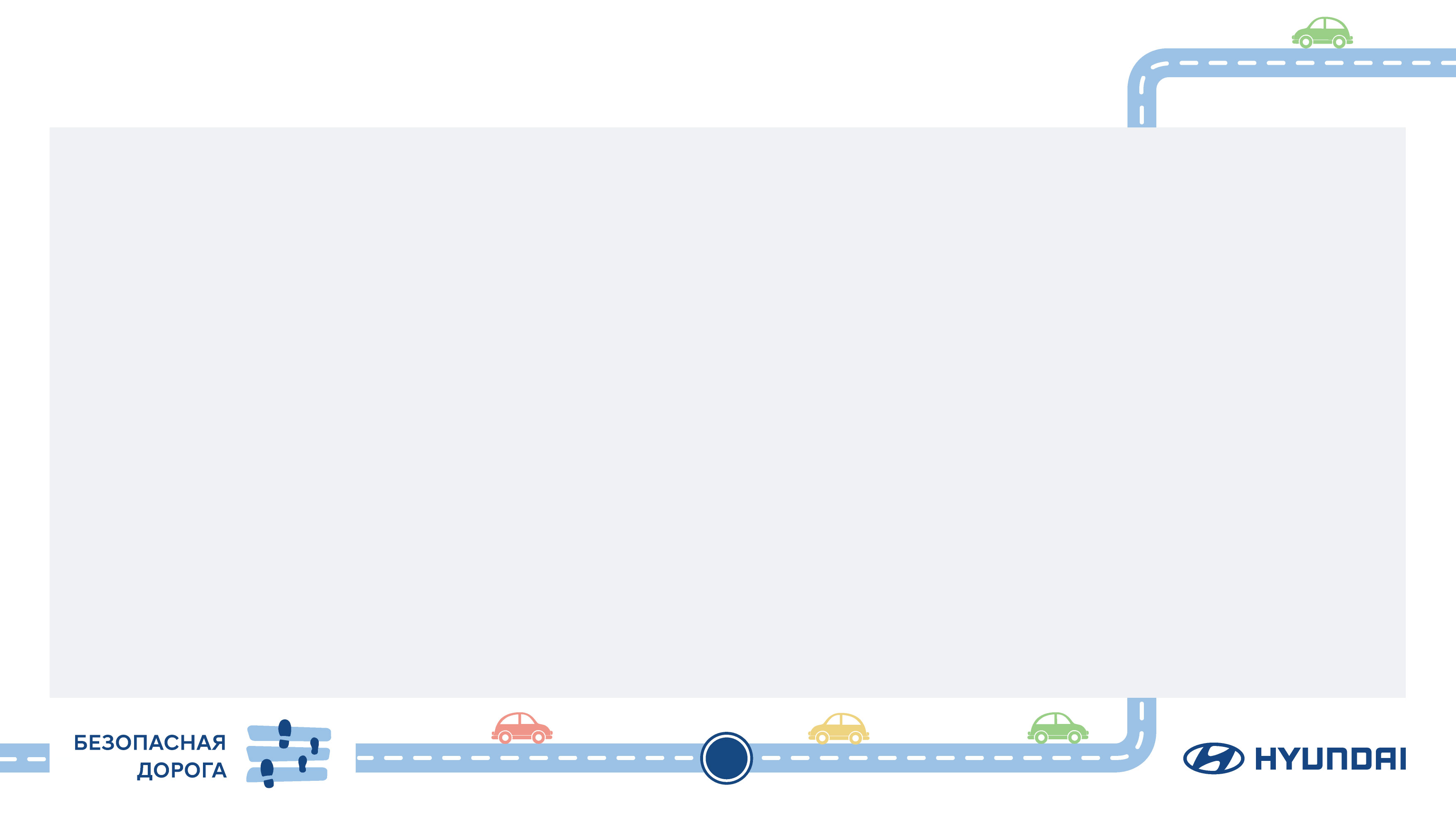 Модуль № 3 «Дорожные знаки. Что это и для чего они нужны?»
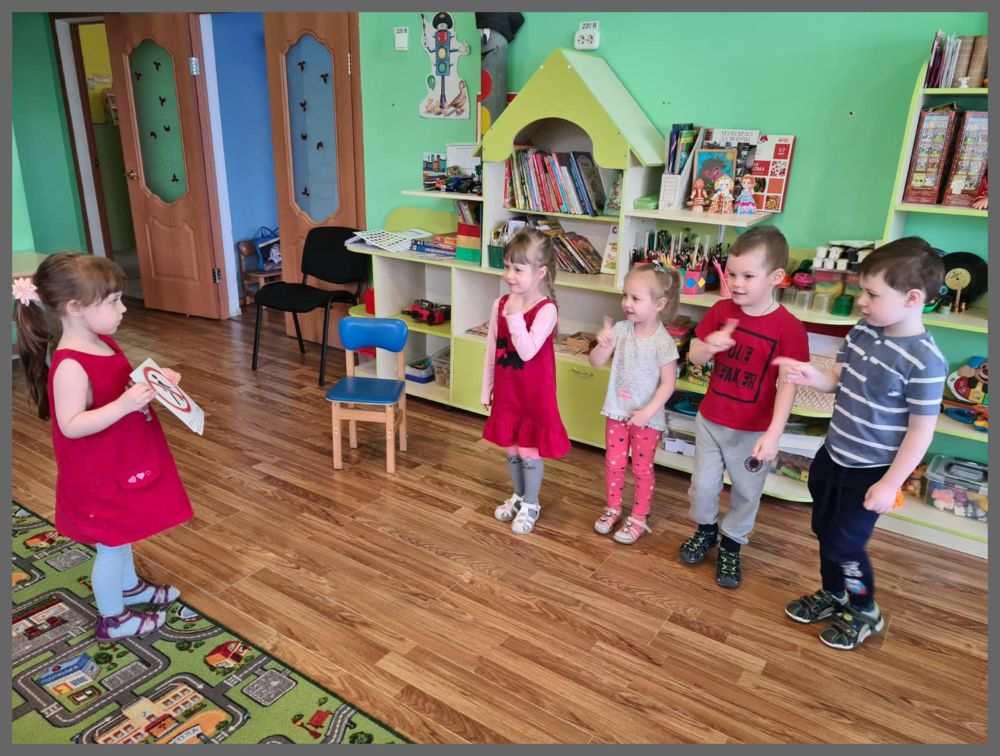 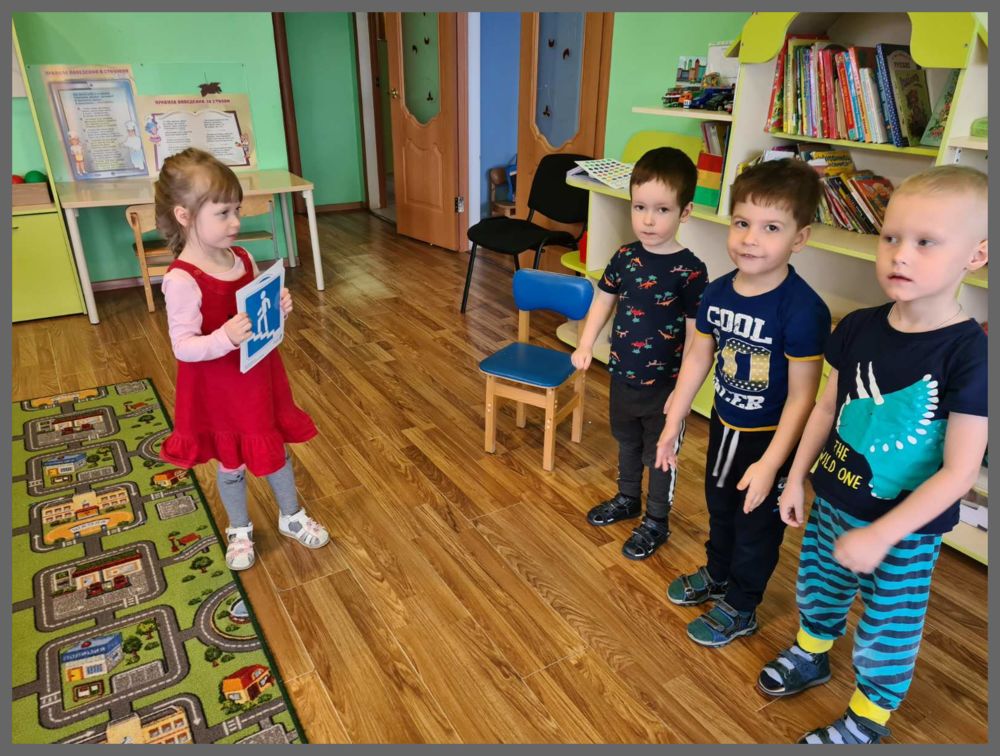 10
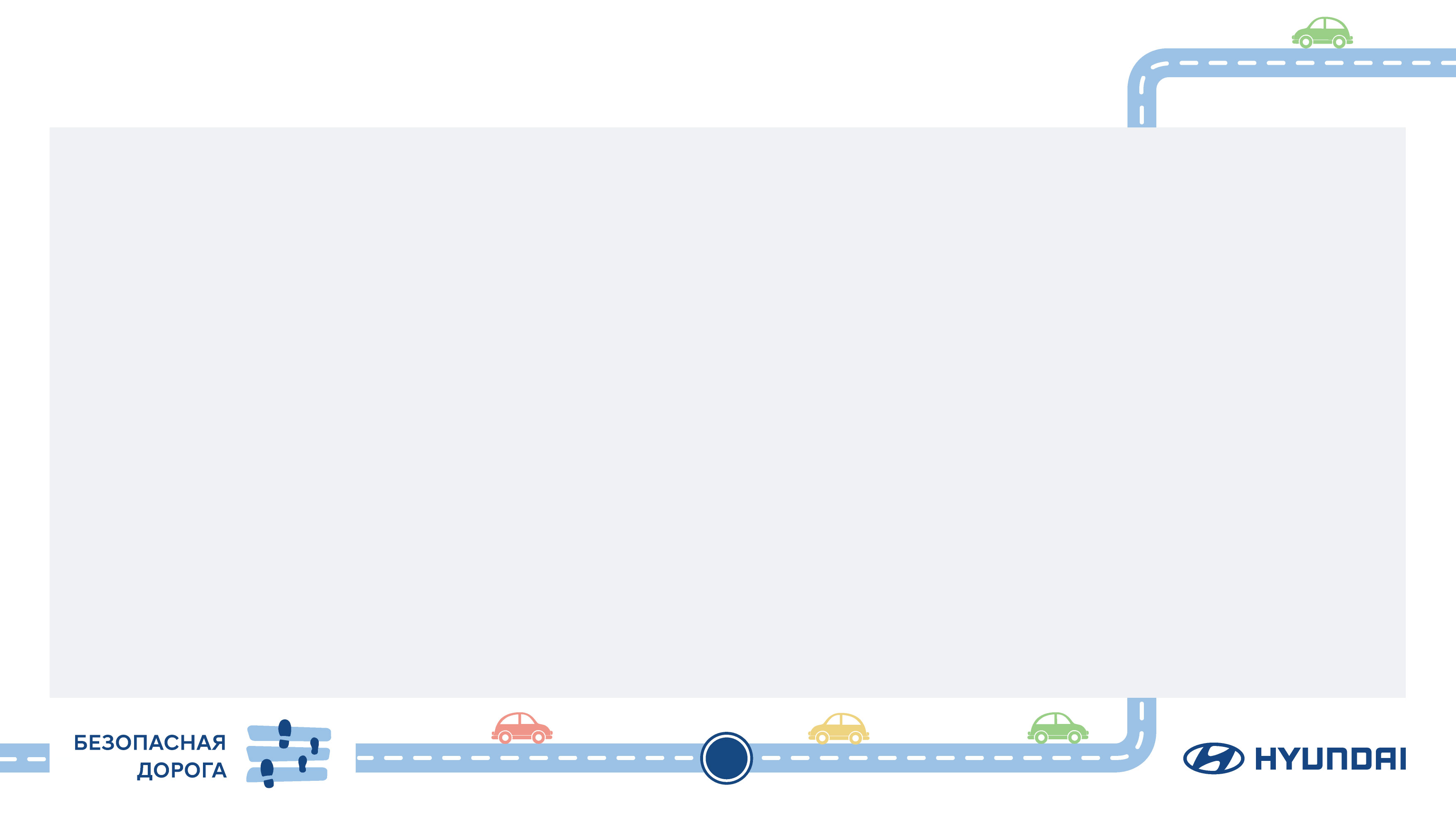 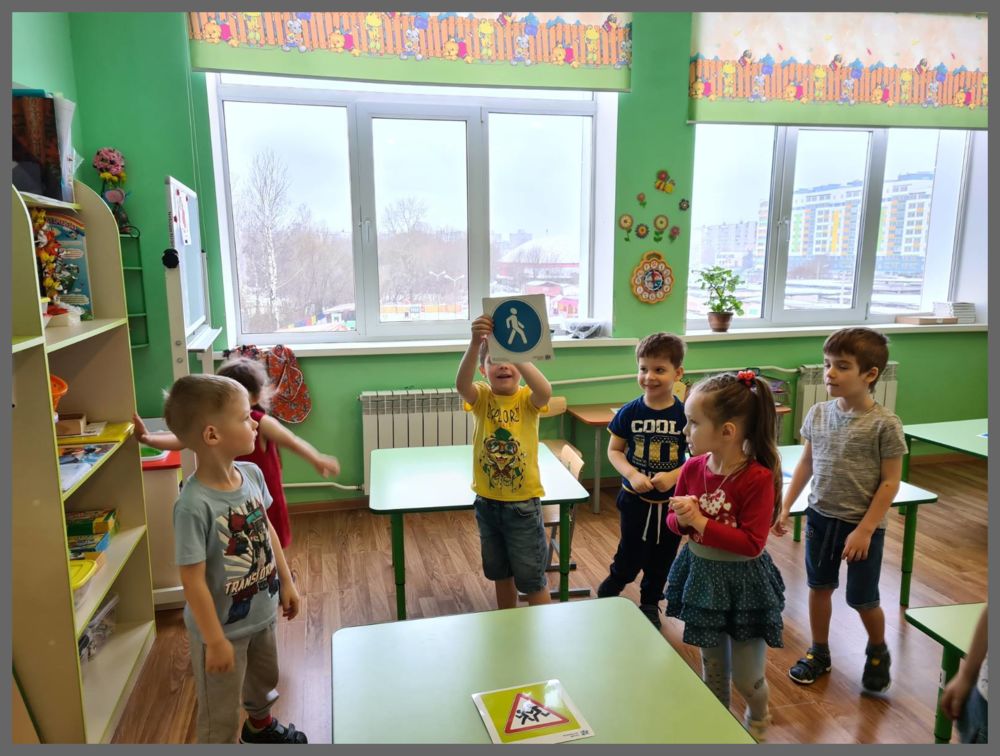 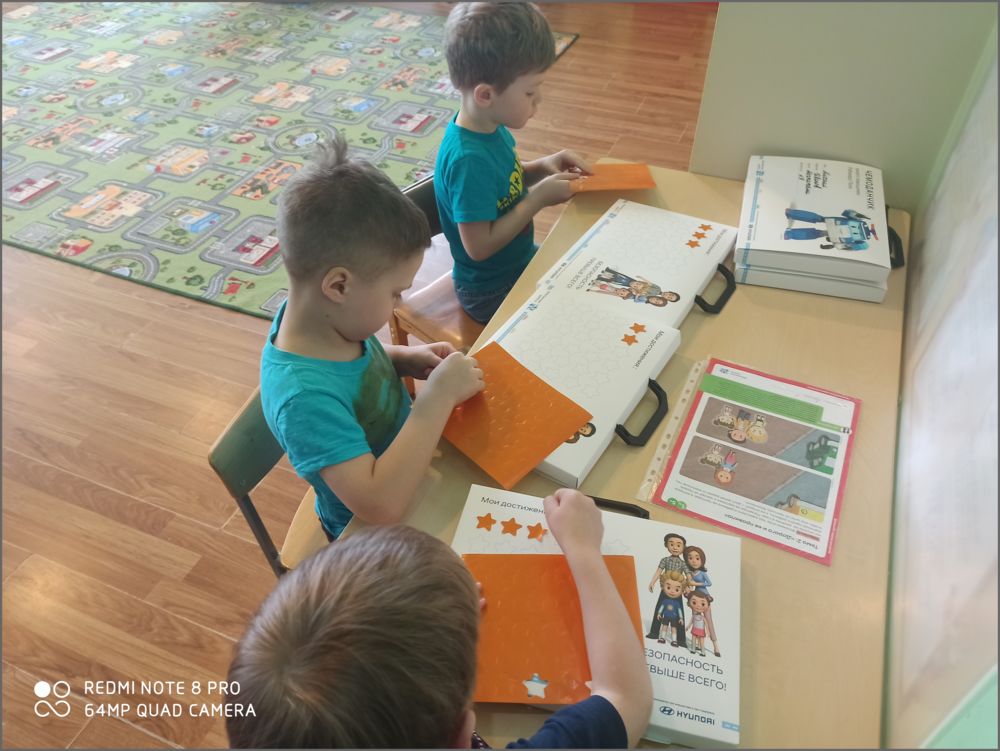 11
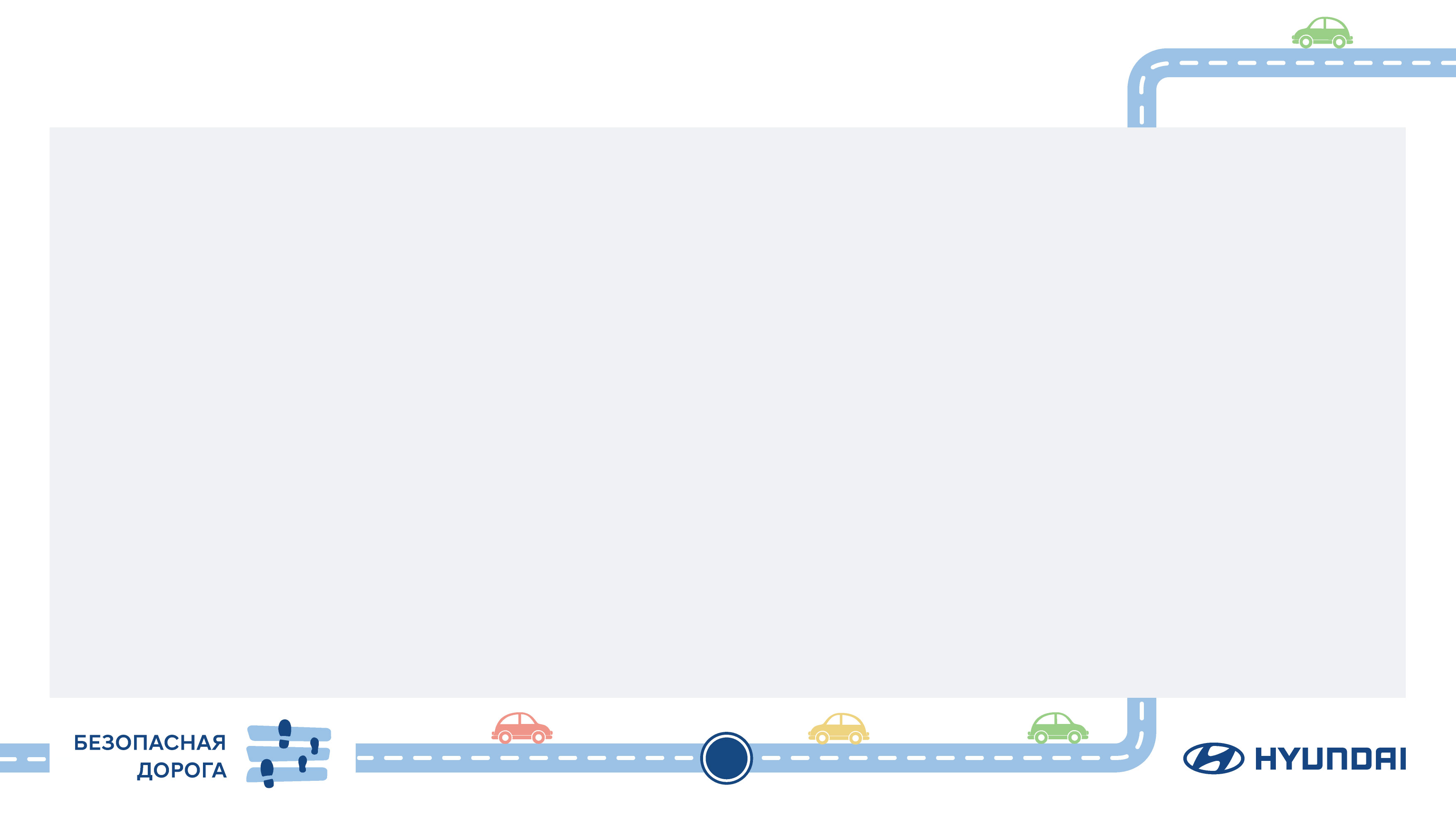 Модуль № 4 «Я — пешеход. Правила поведения в светлое и темное время суток»
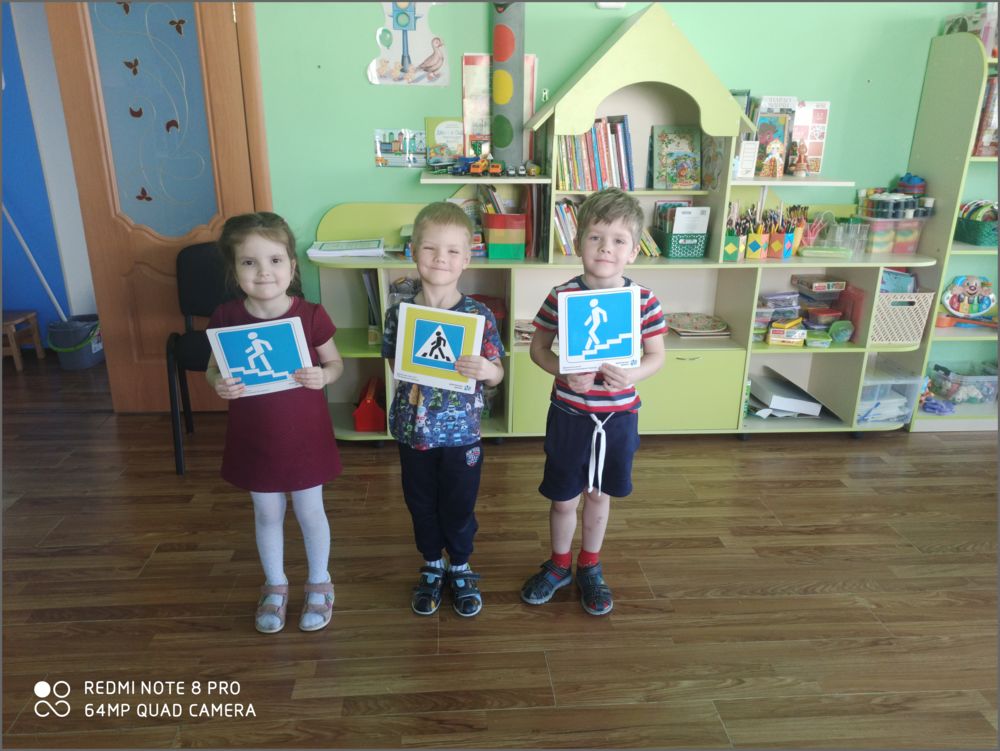 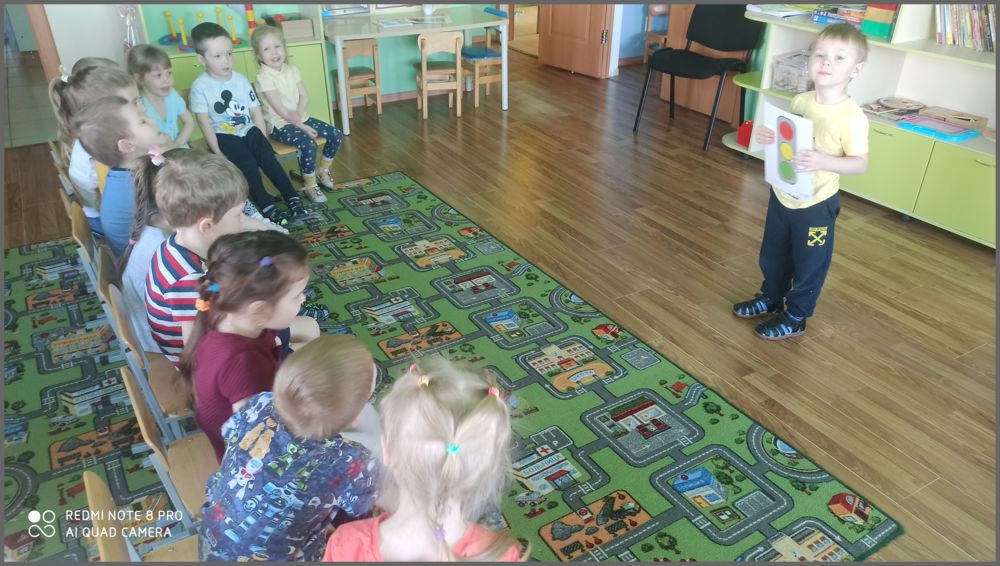 12
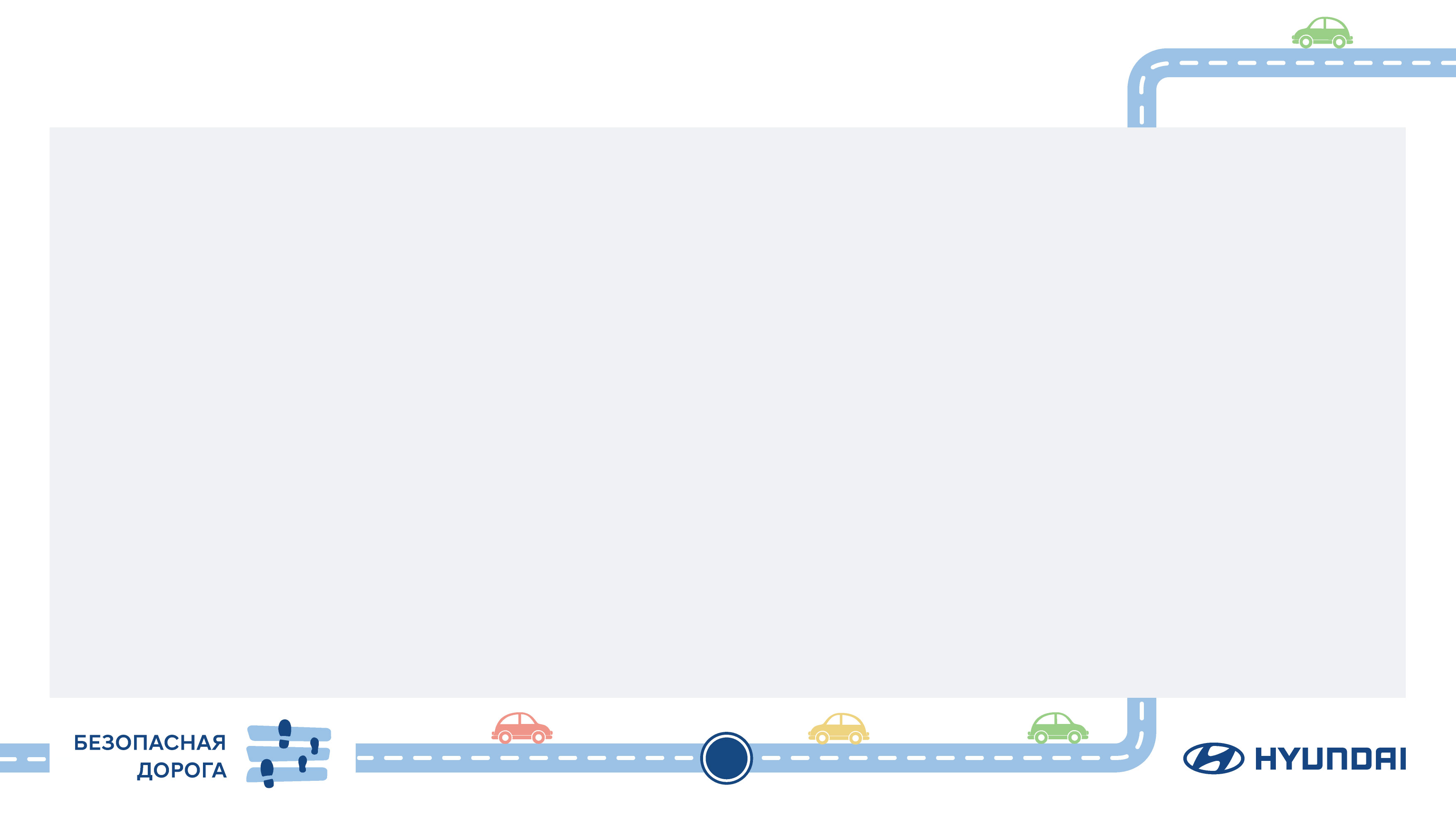 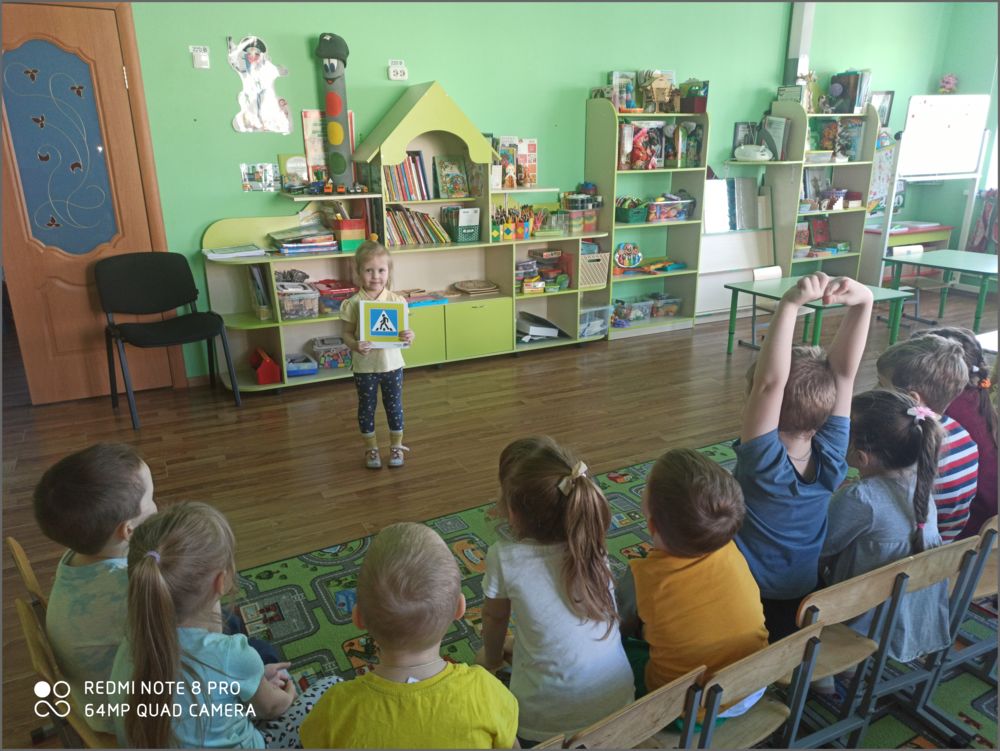 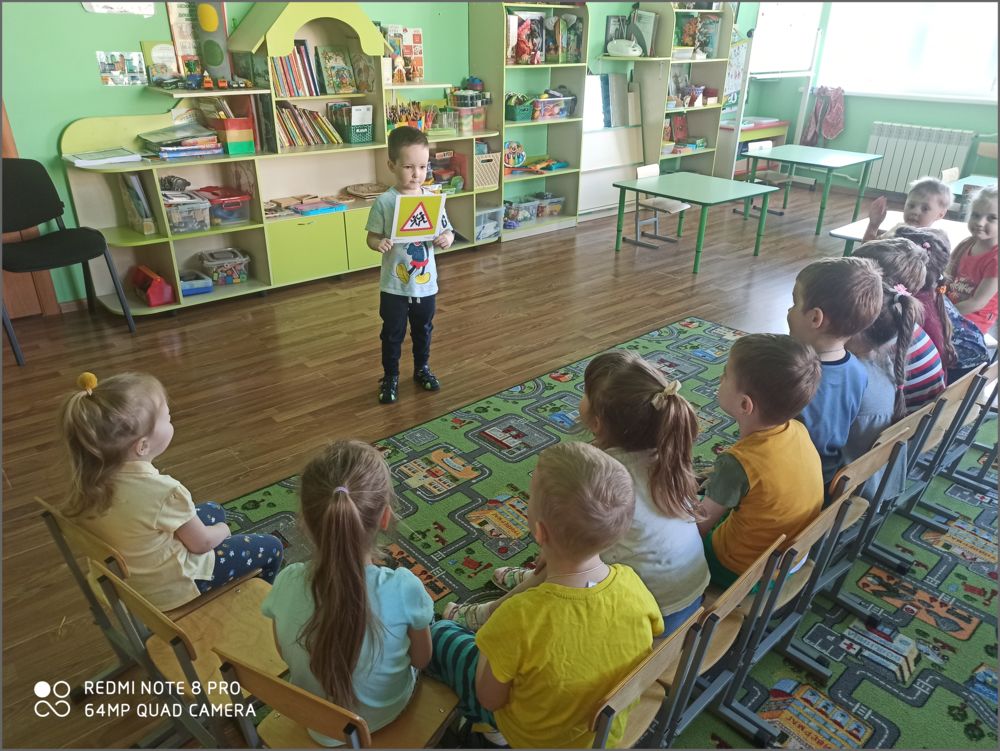 13
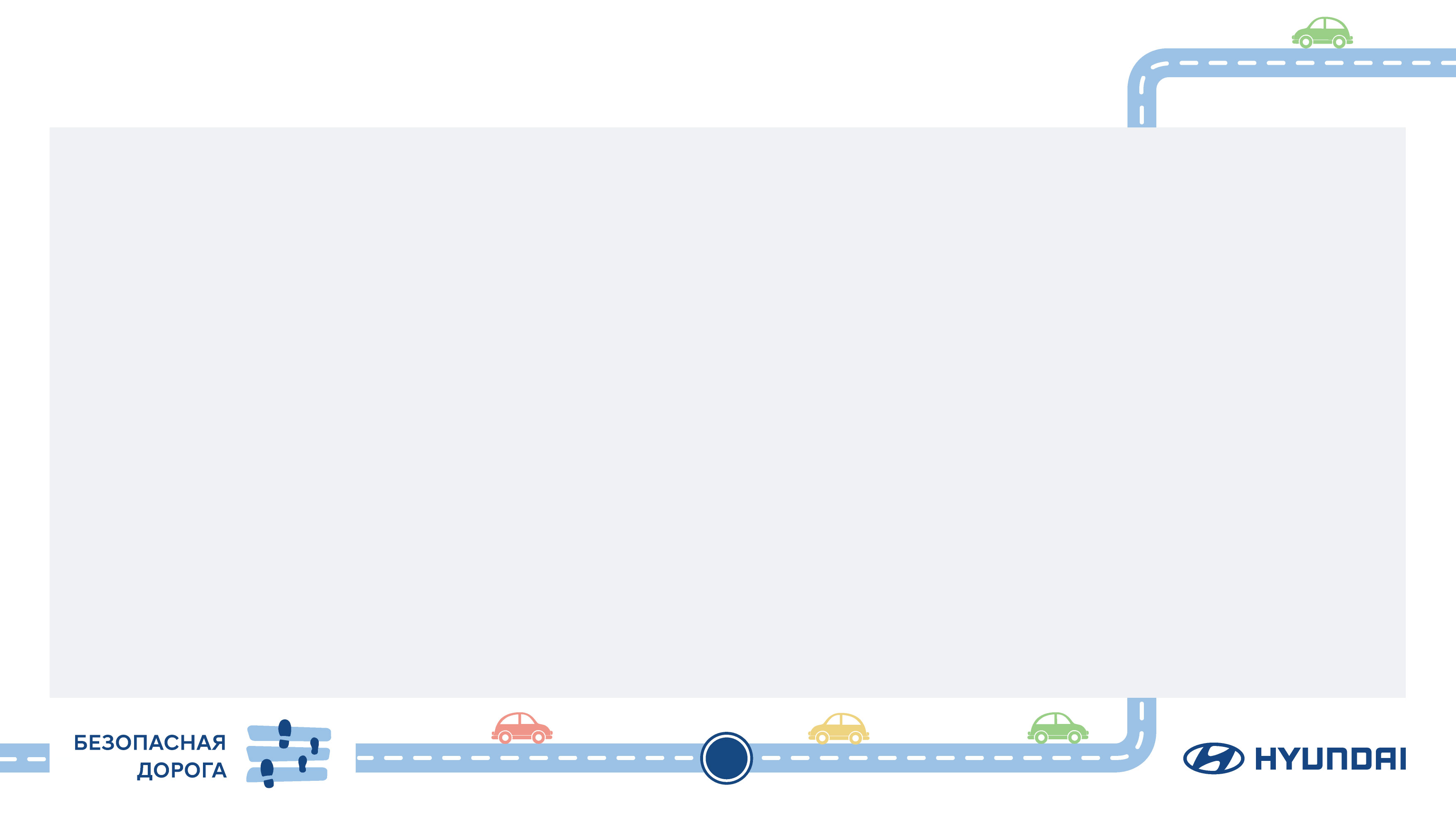 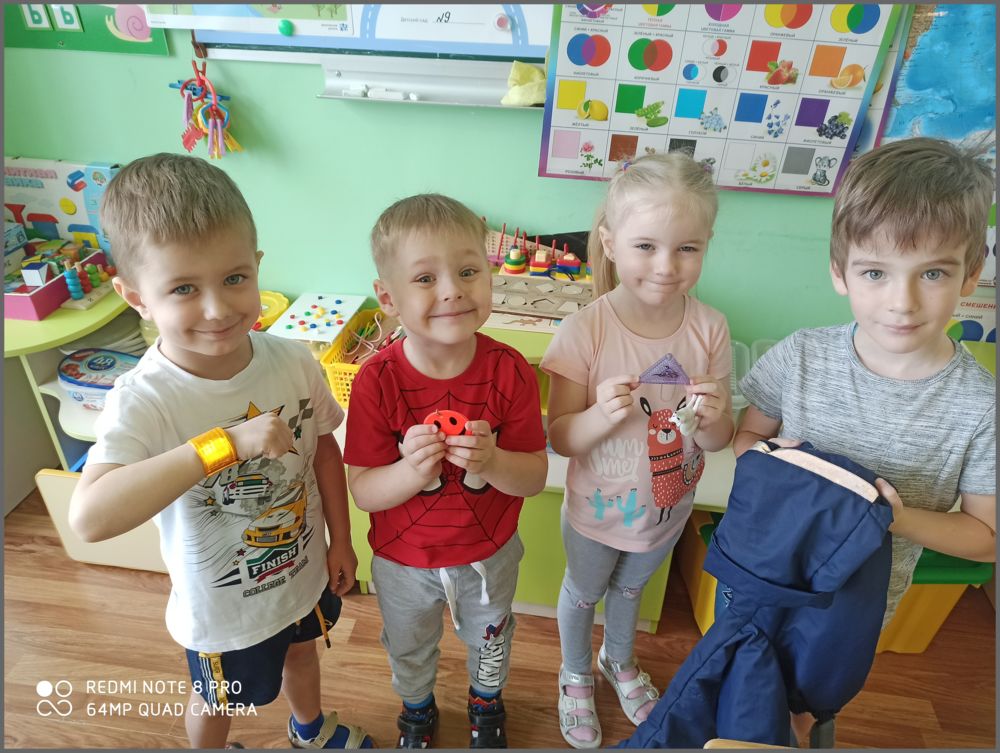 14
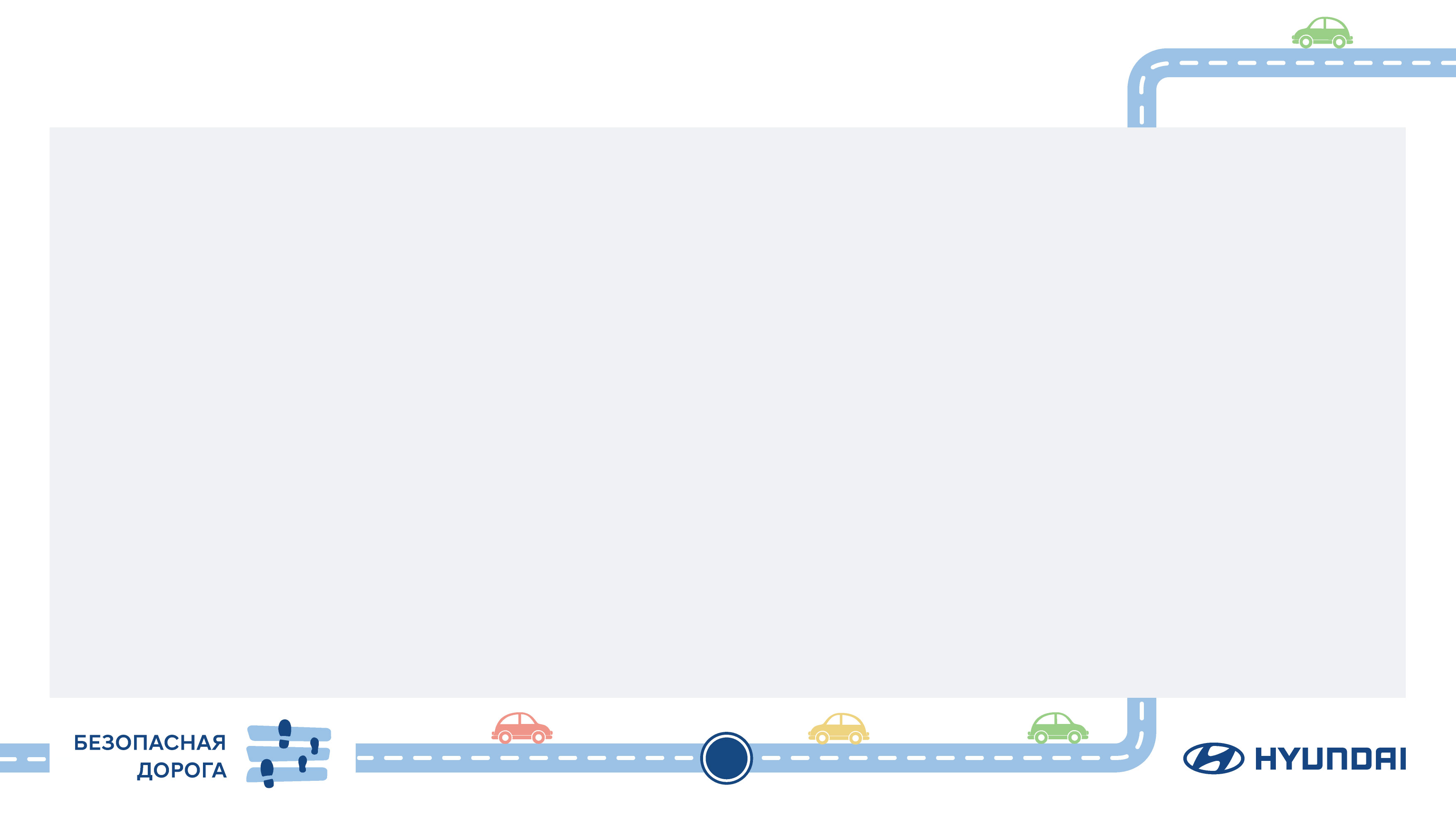 Модуль № 5 «Я — пассажир в автомобиле»
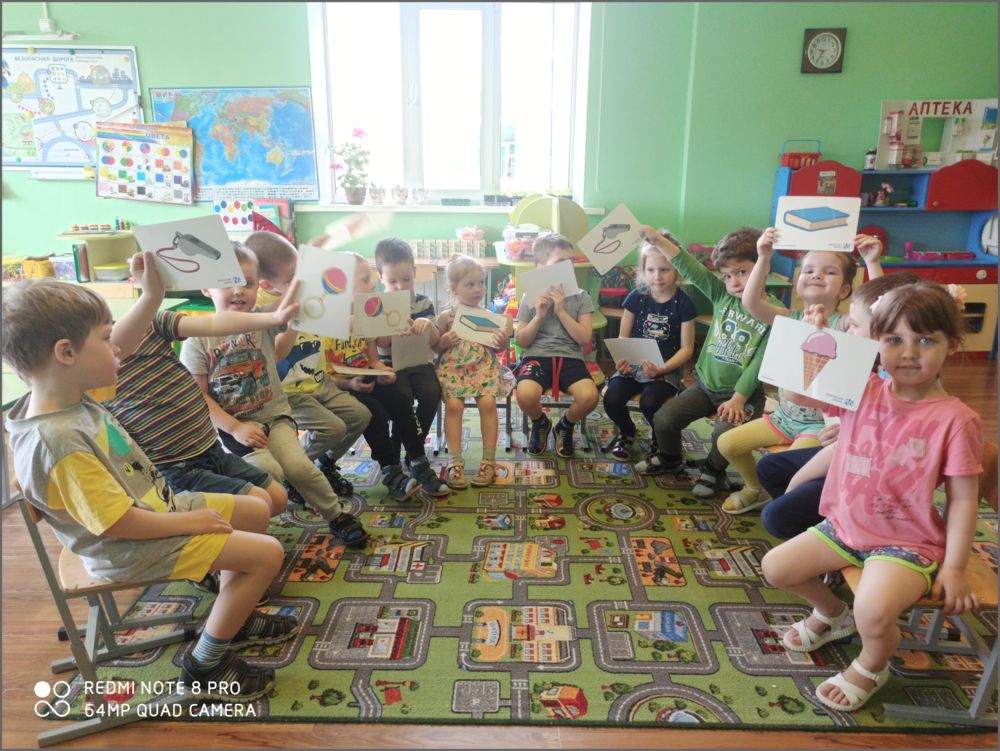 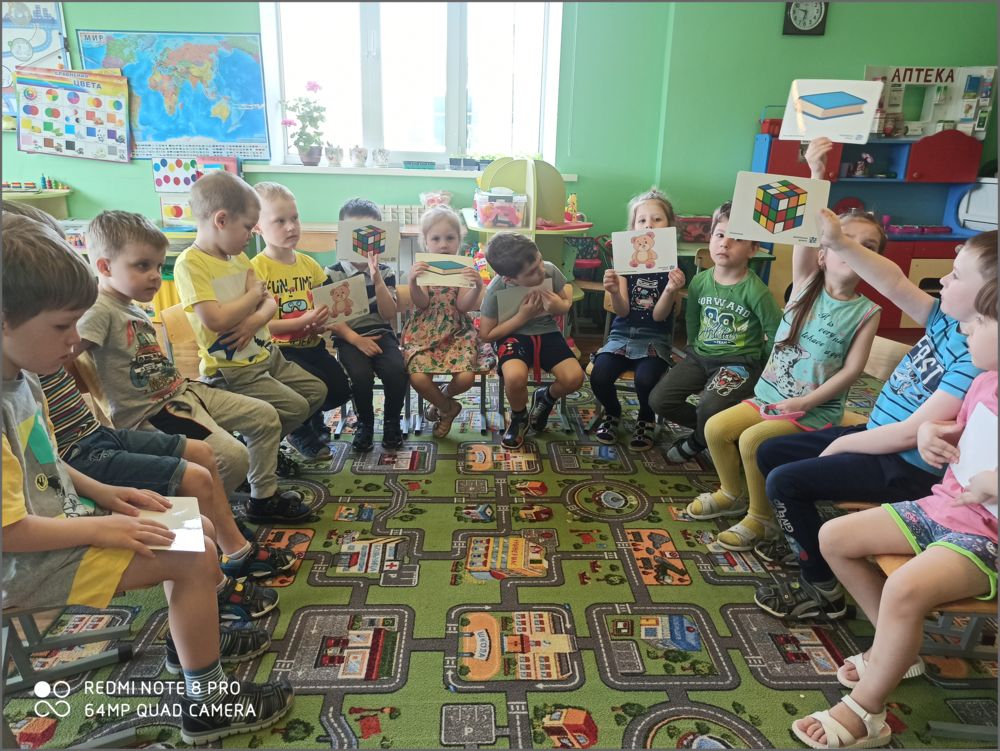 15
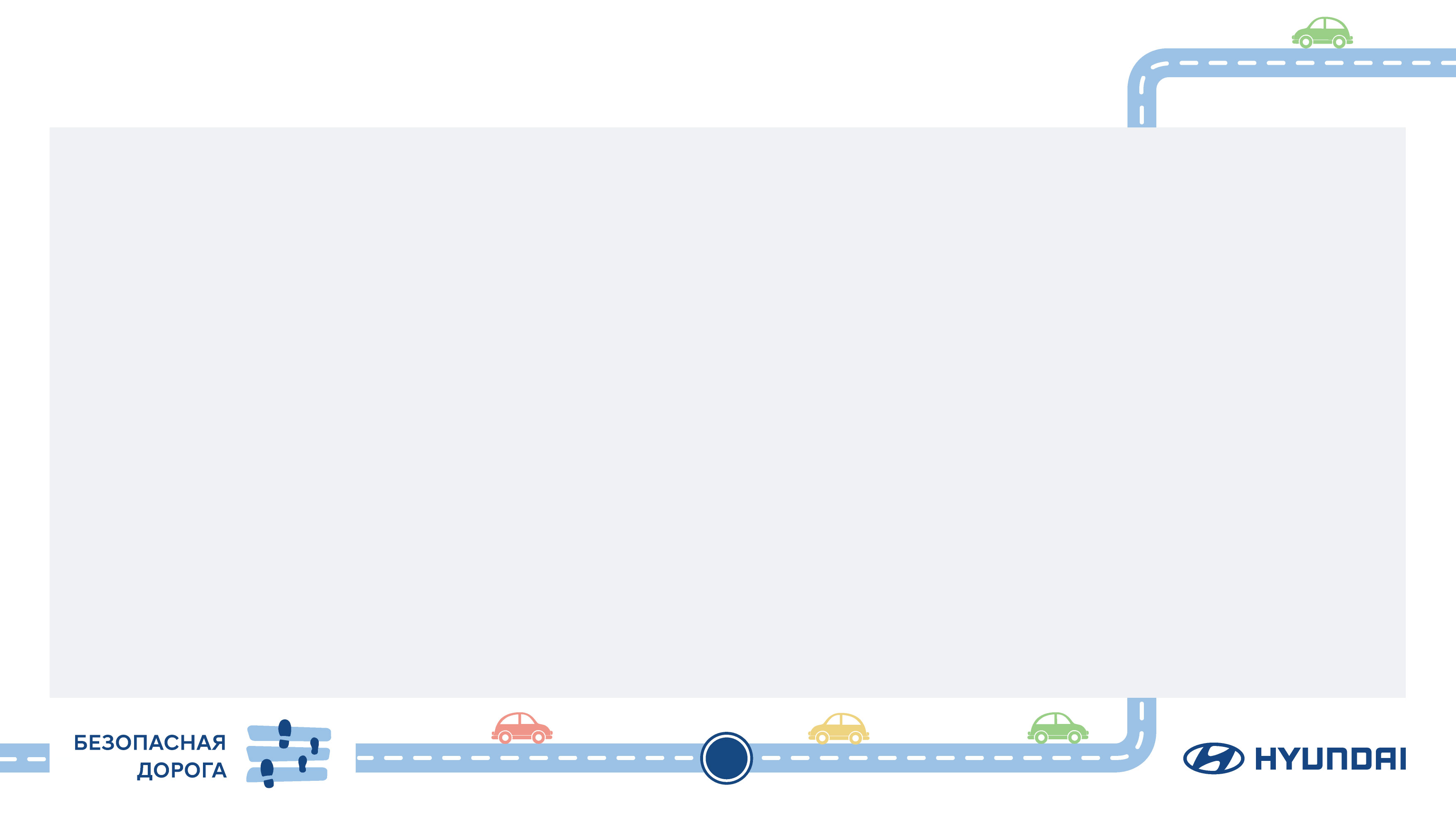 Модуль № 6 «Поведение в общественном транспорте»
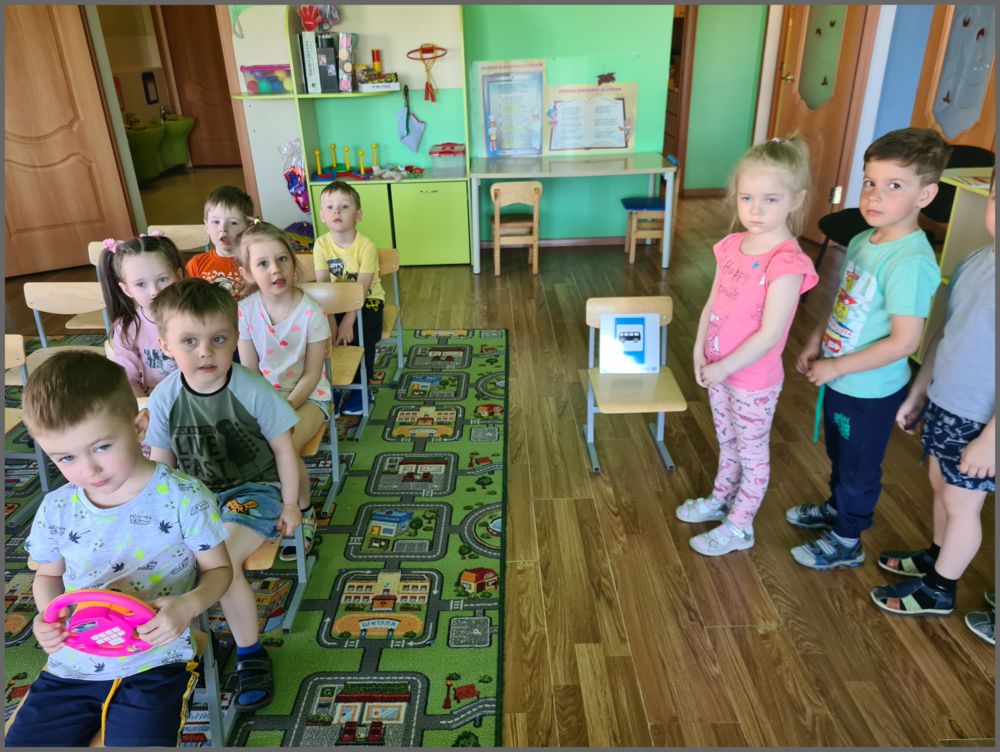 16
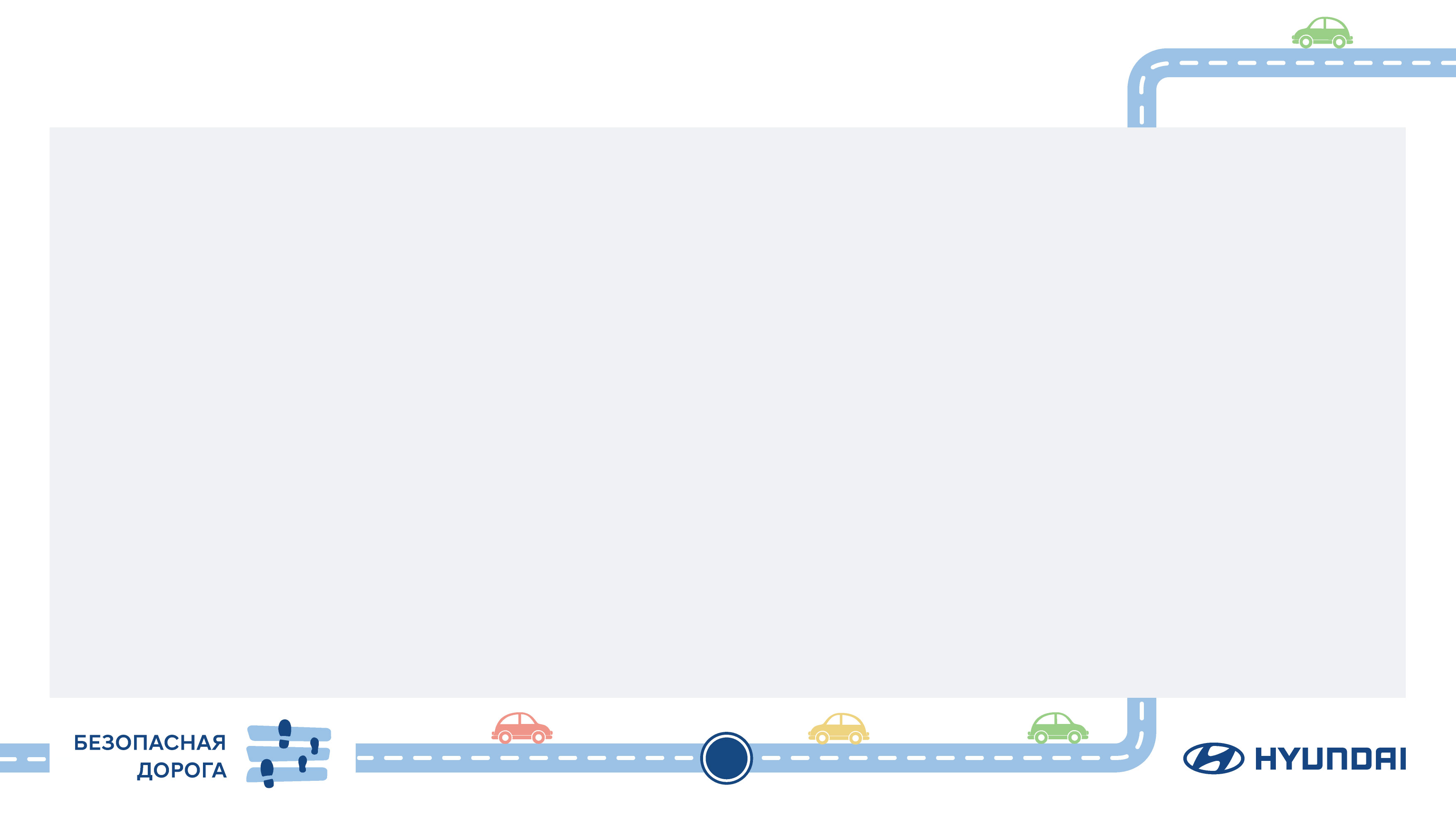 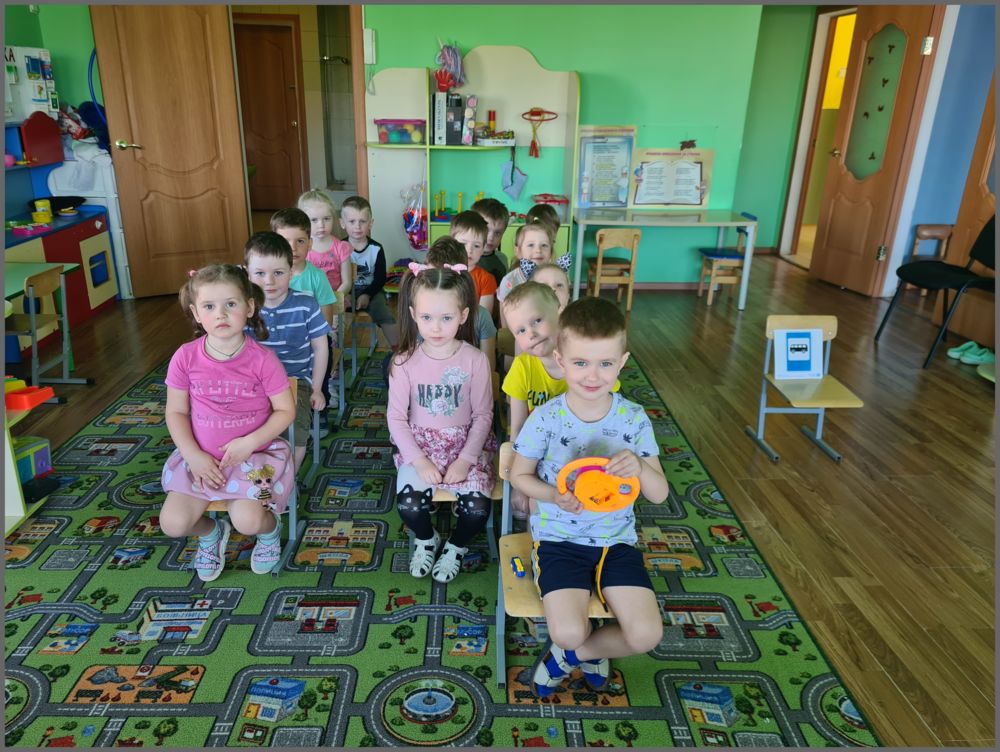 17
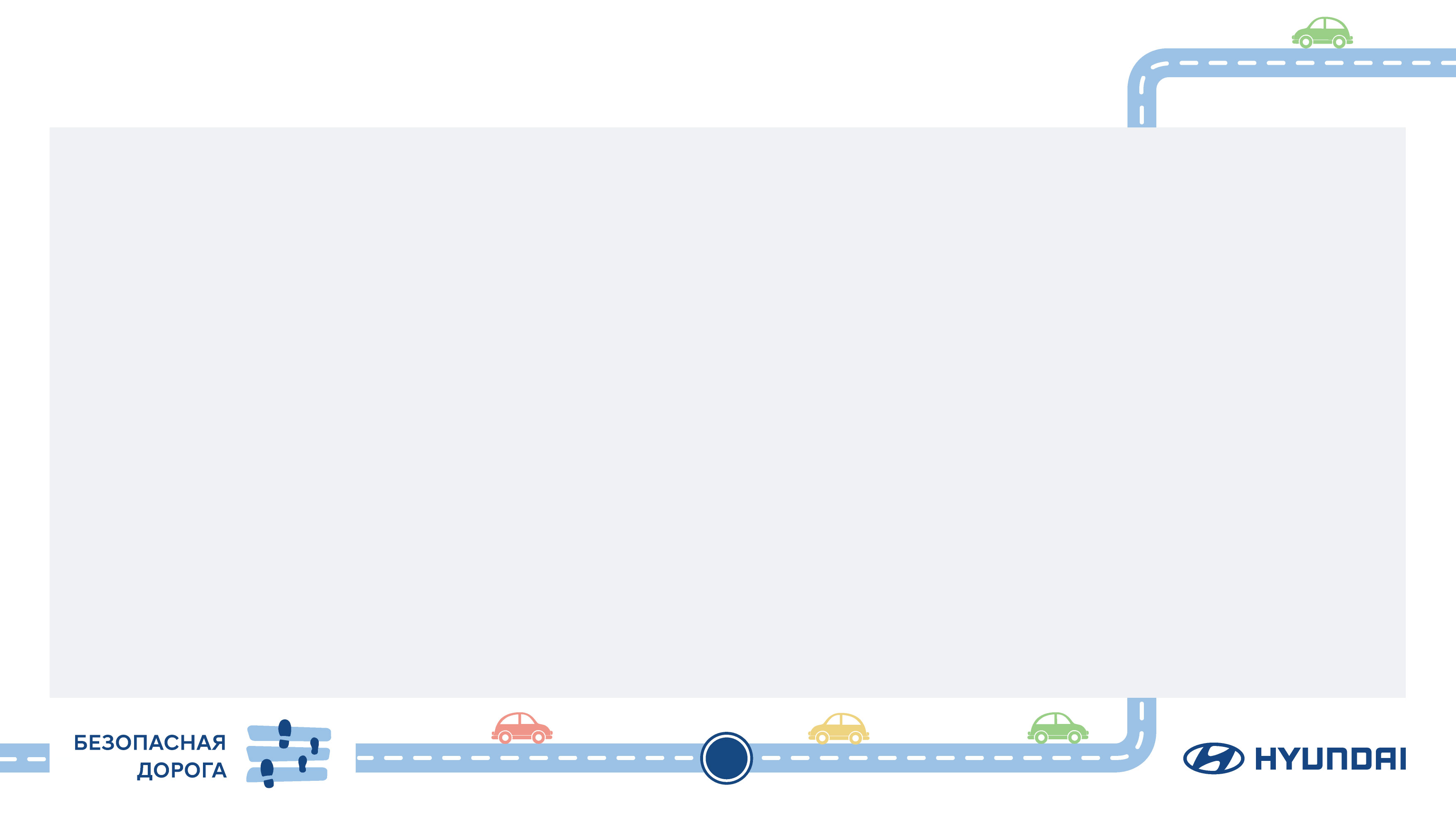 Модуль № 7 «Что сохранит мое здоровье. Опасные ситуации на дорогах»
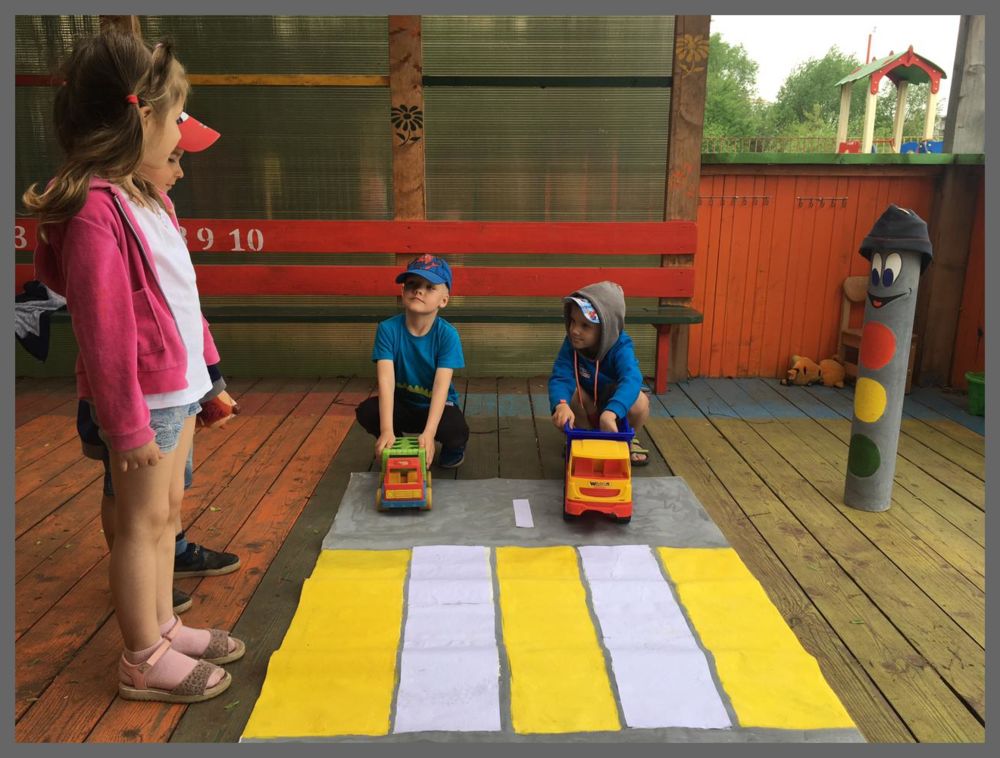 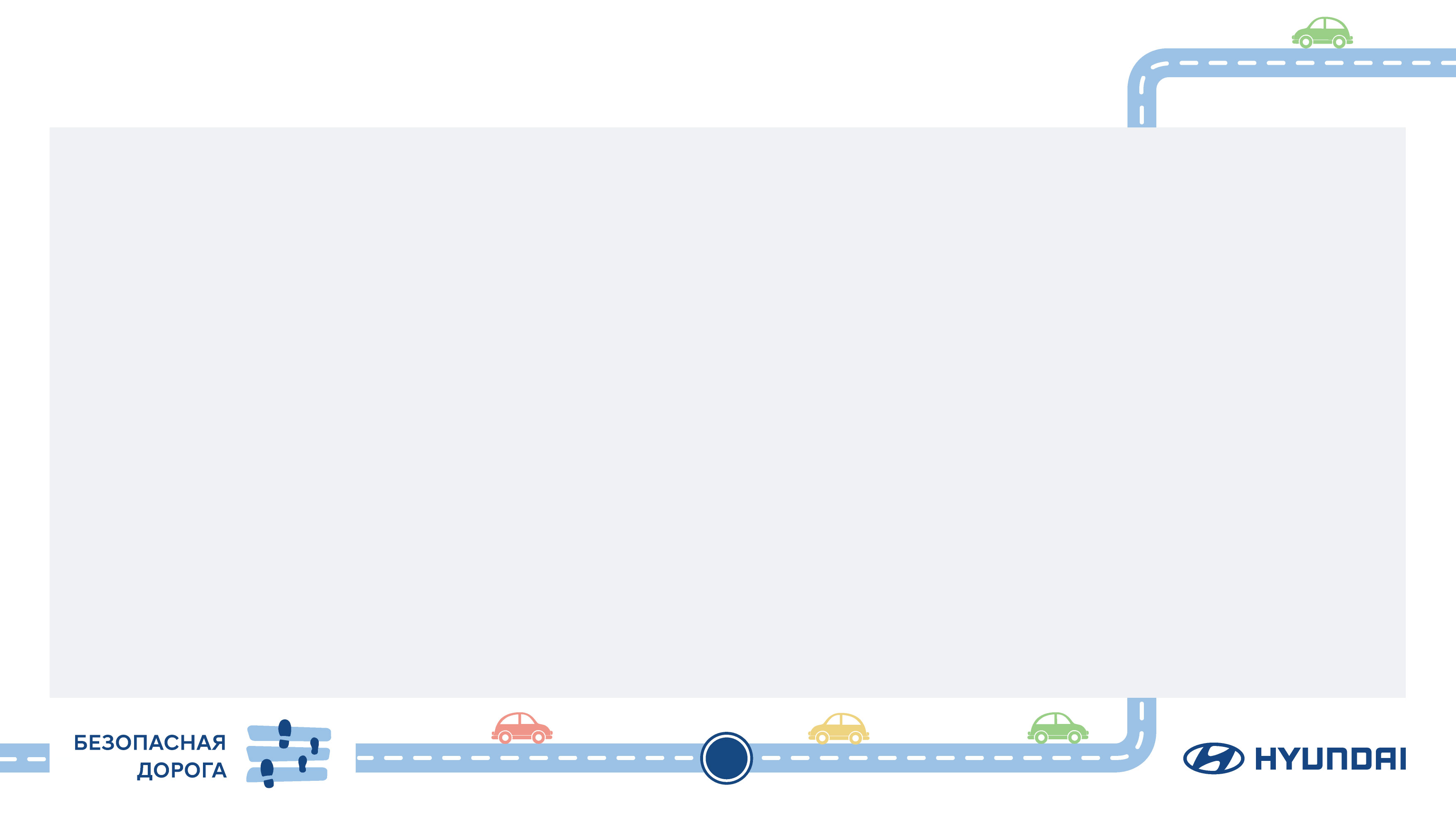 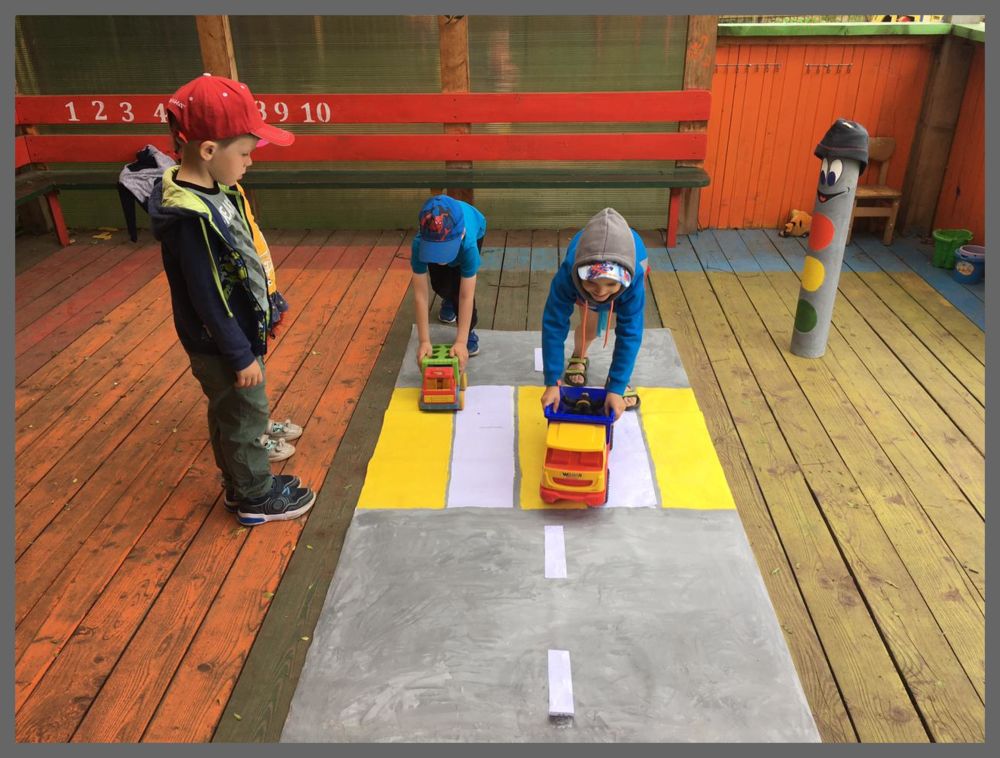 19
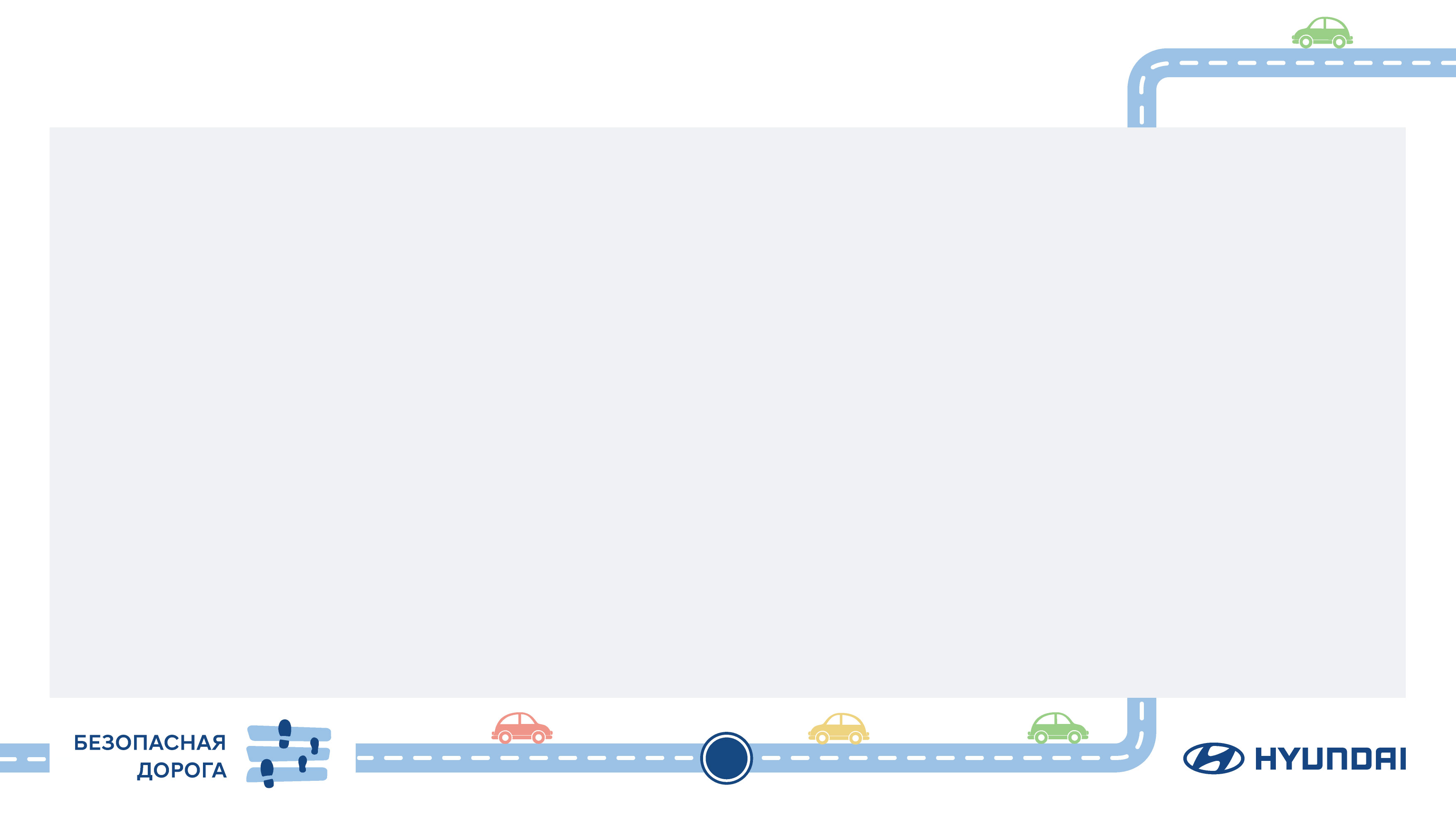 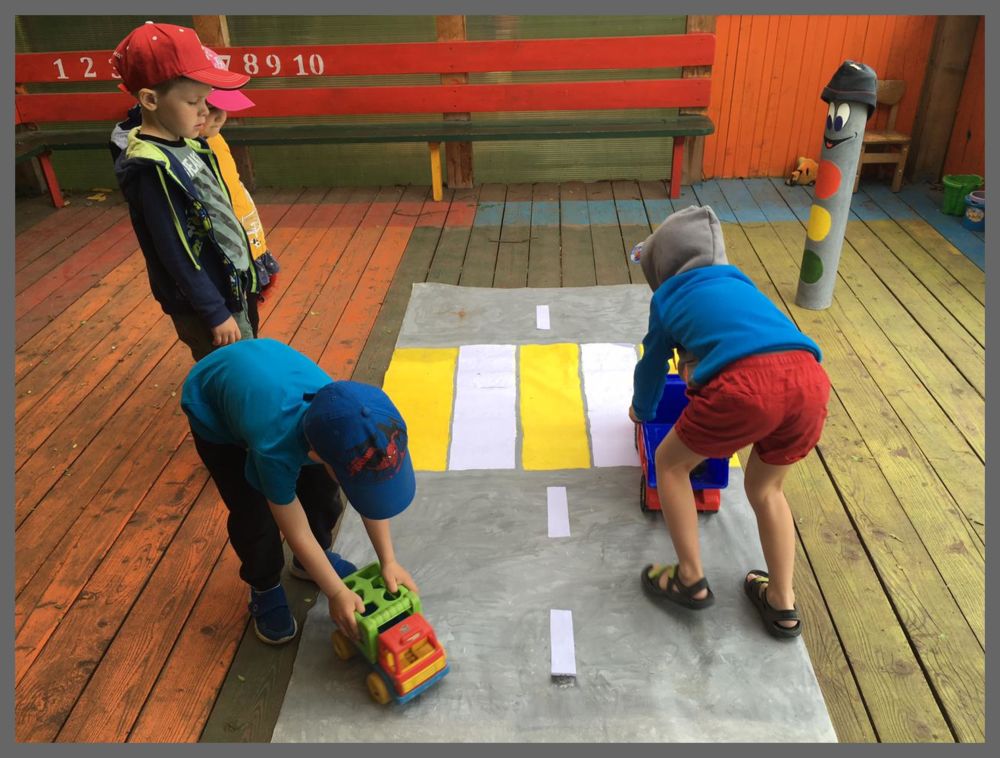 20
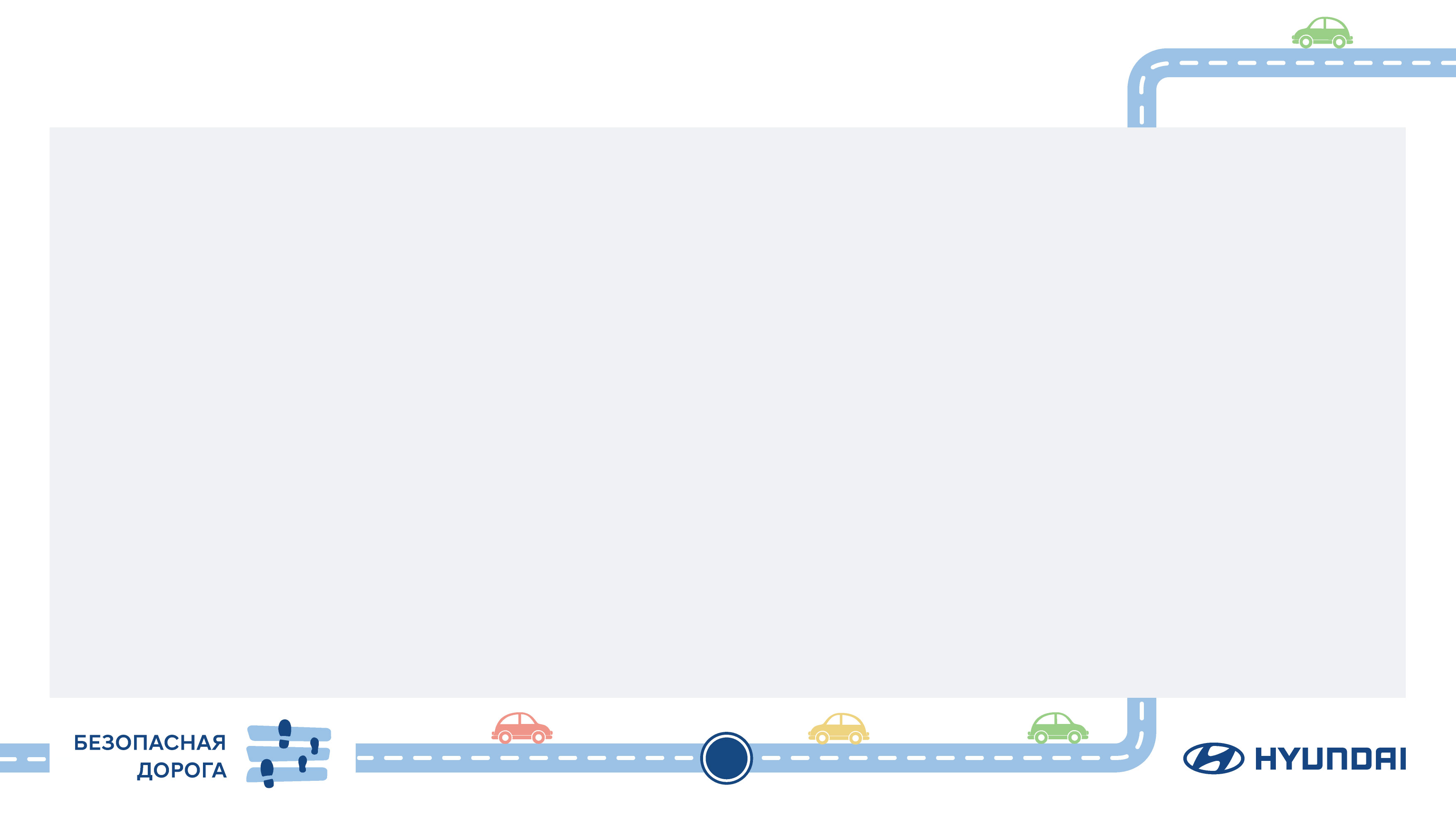 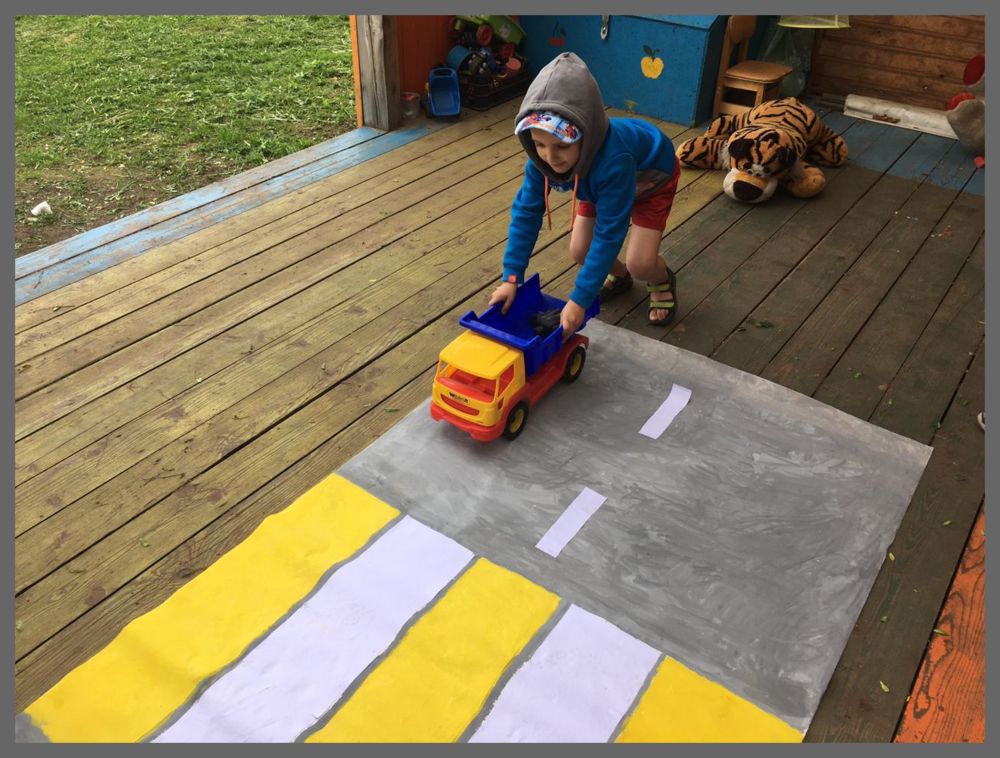 21
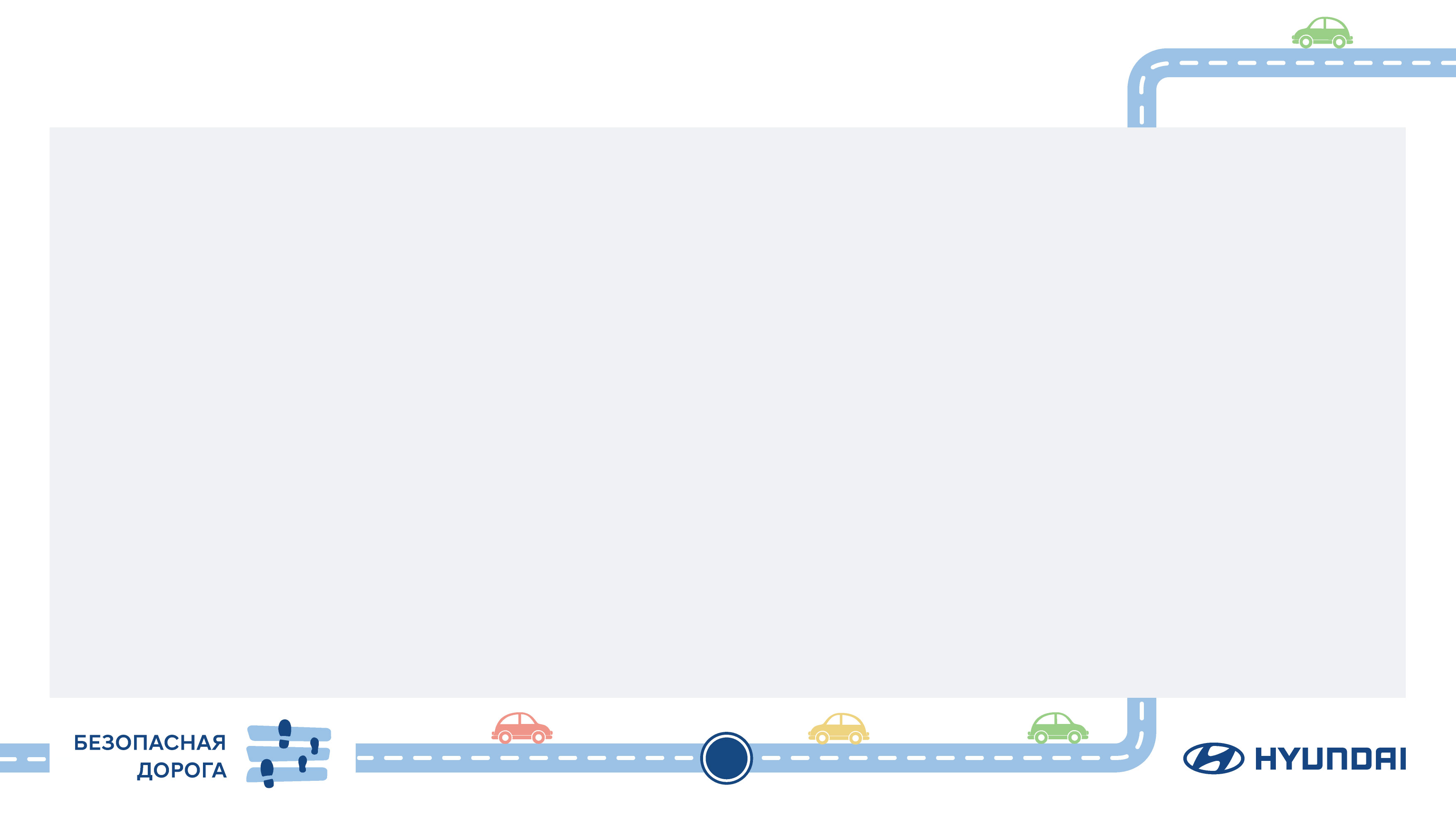 Модуль № 8 «Мои чувства и возможности»
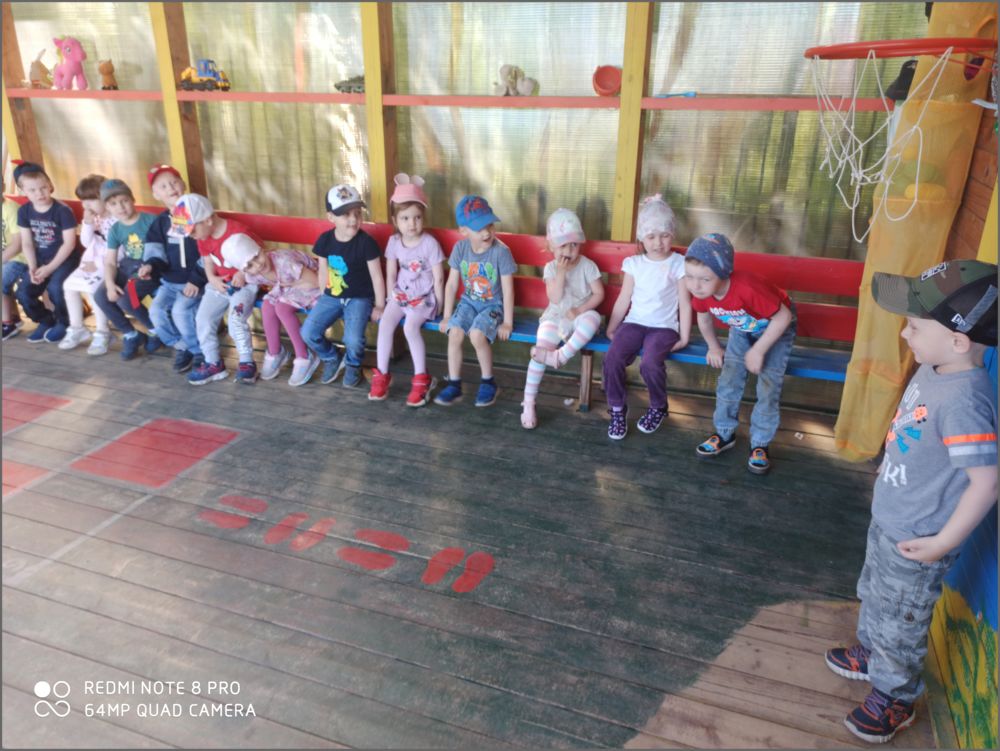 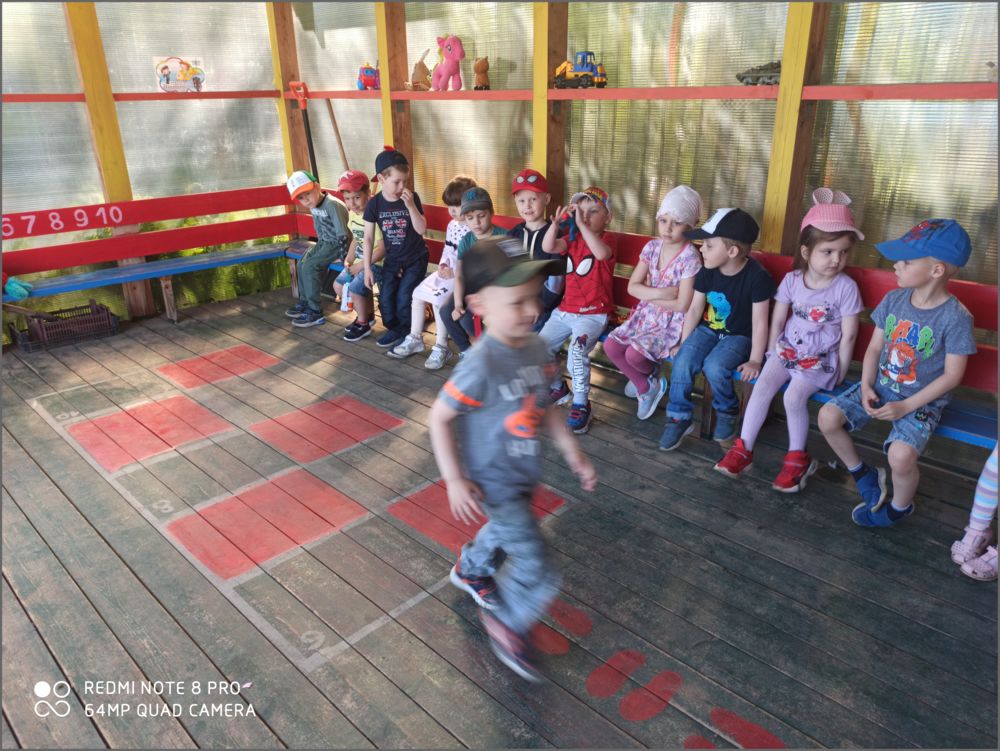 22
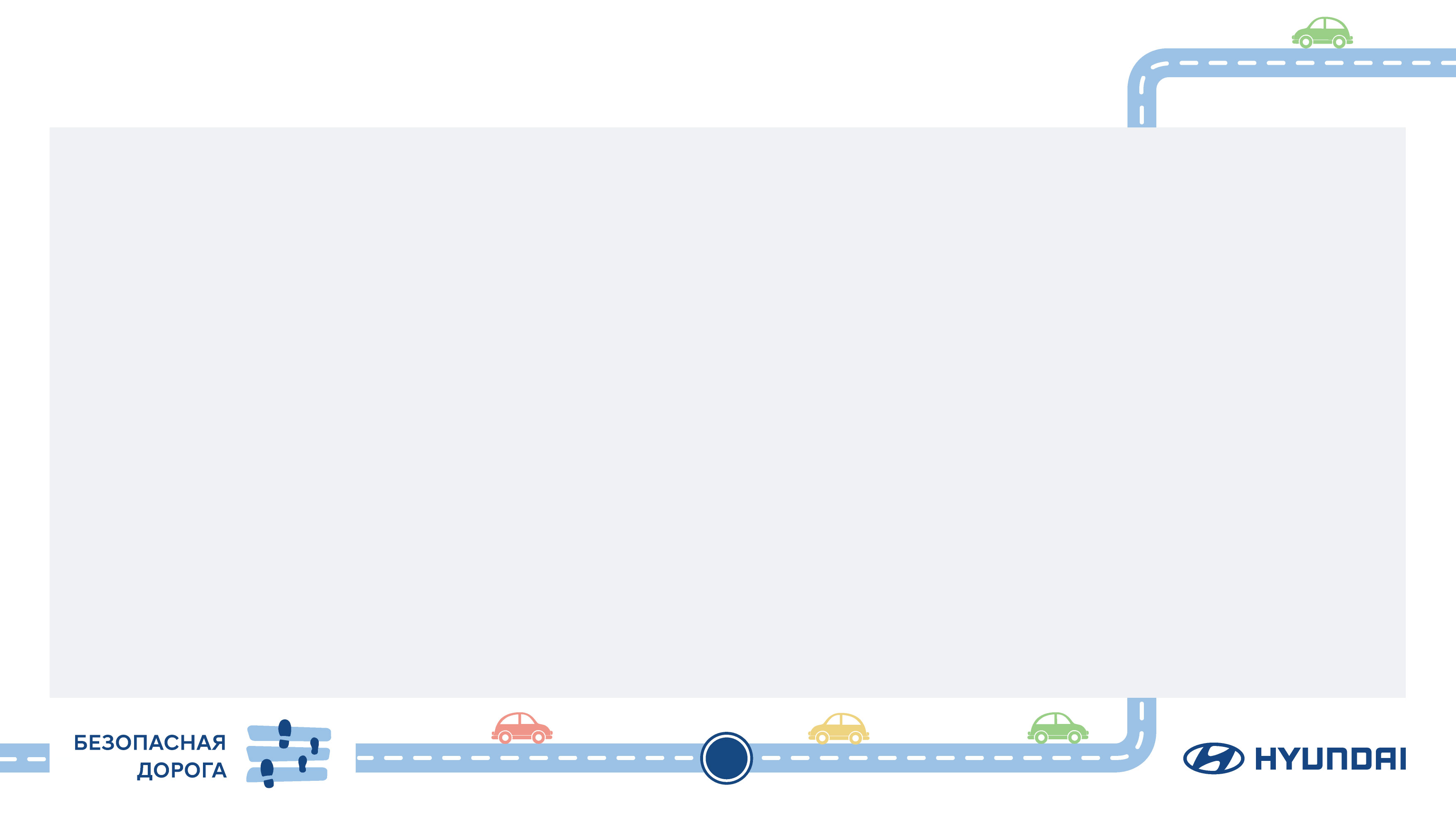 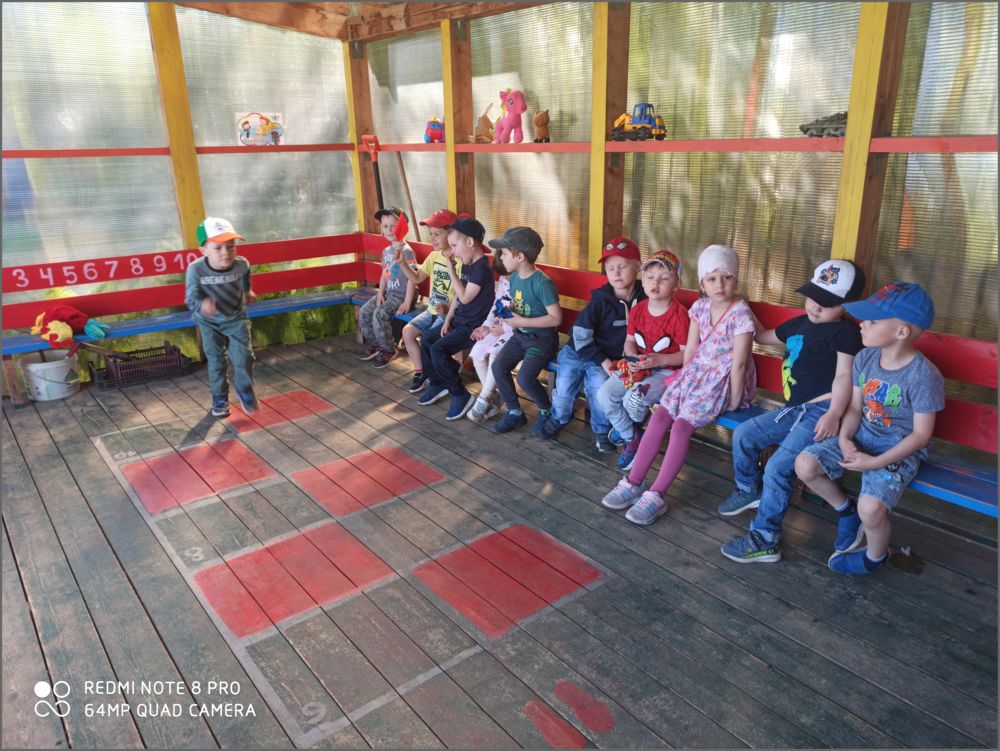 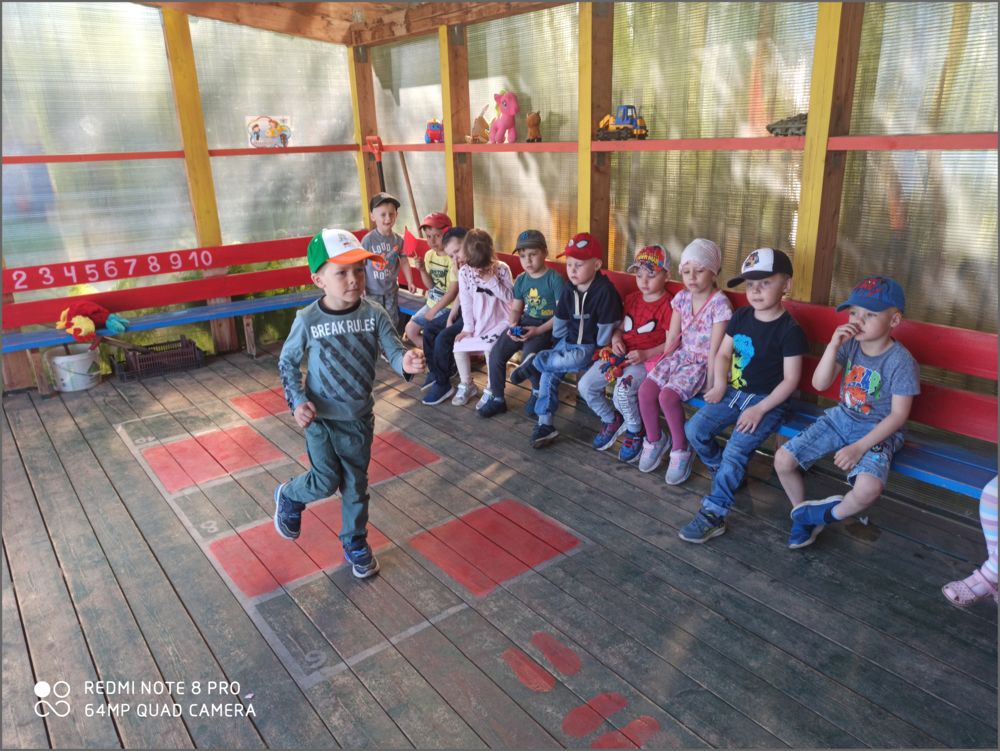 23
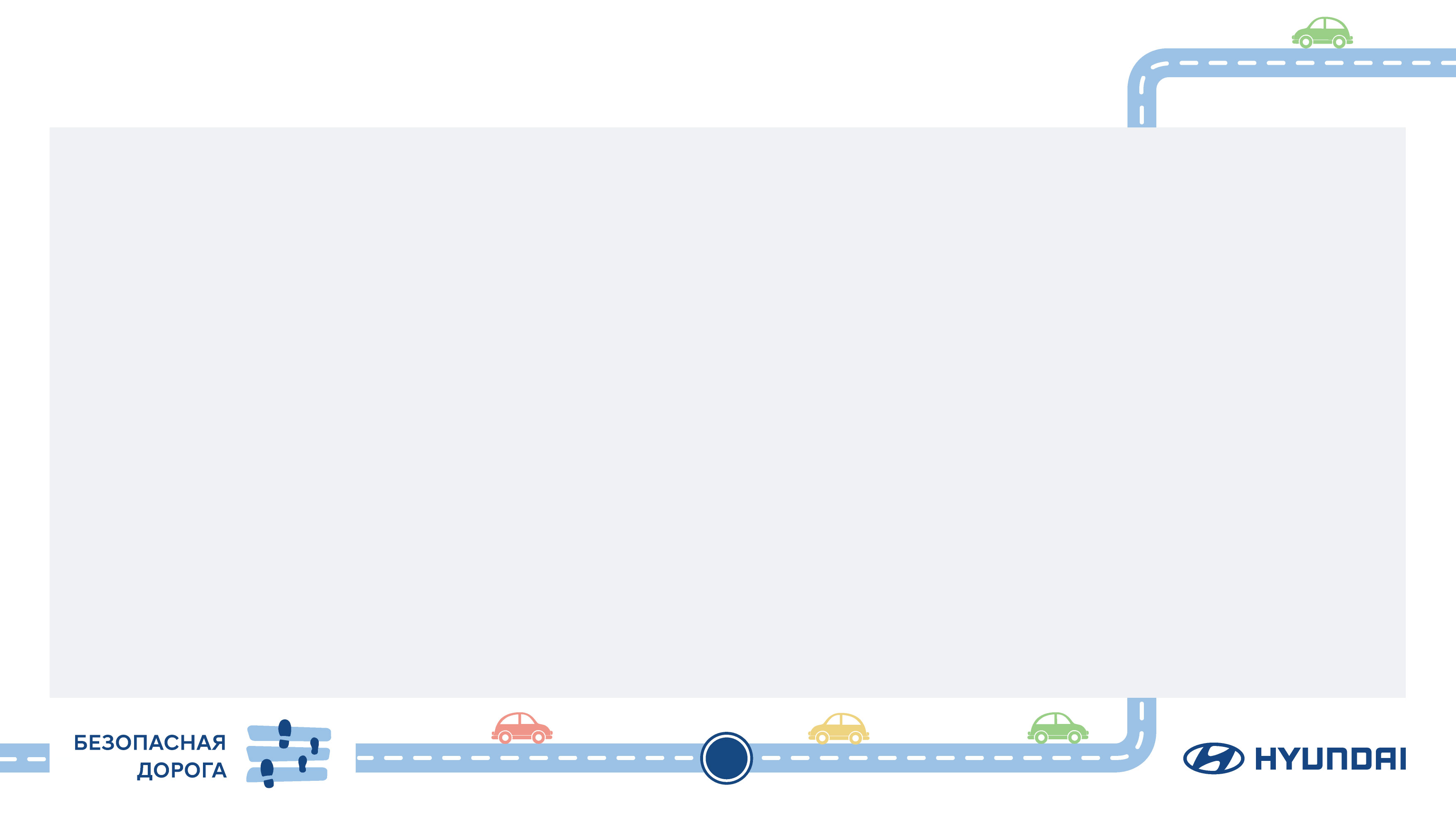 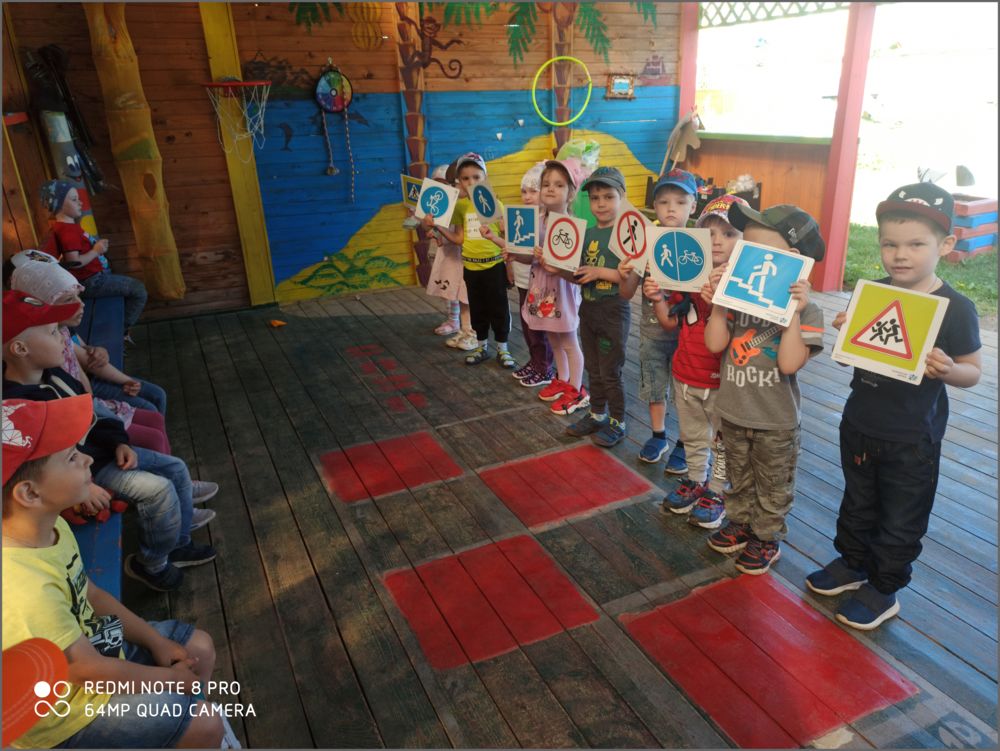 24
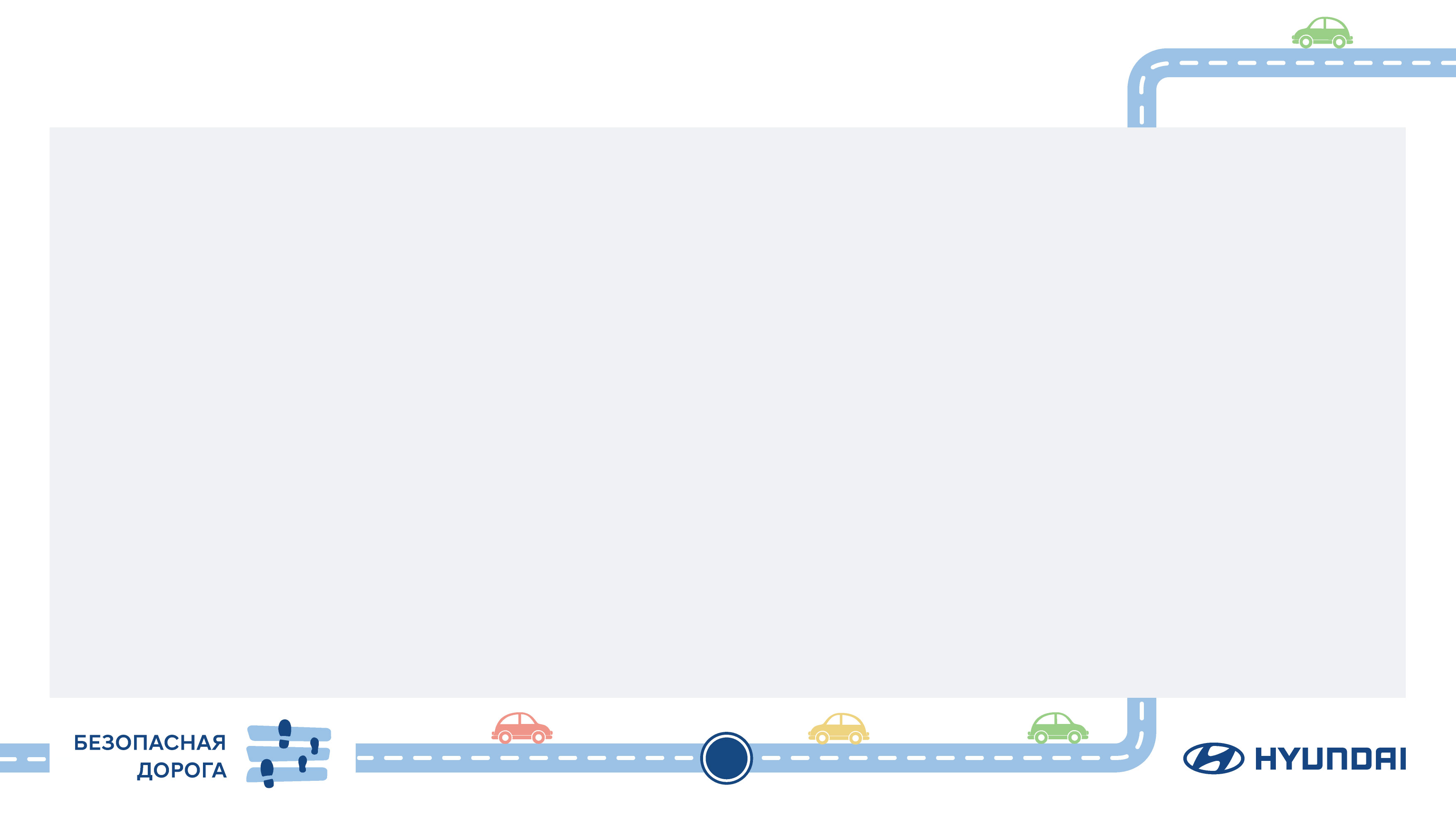 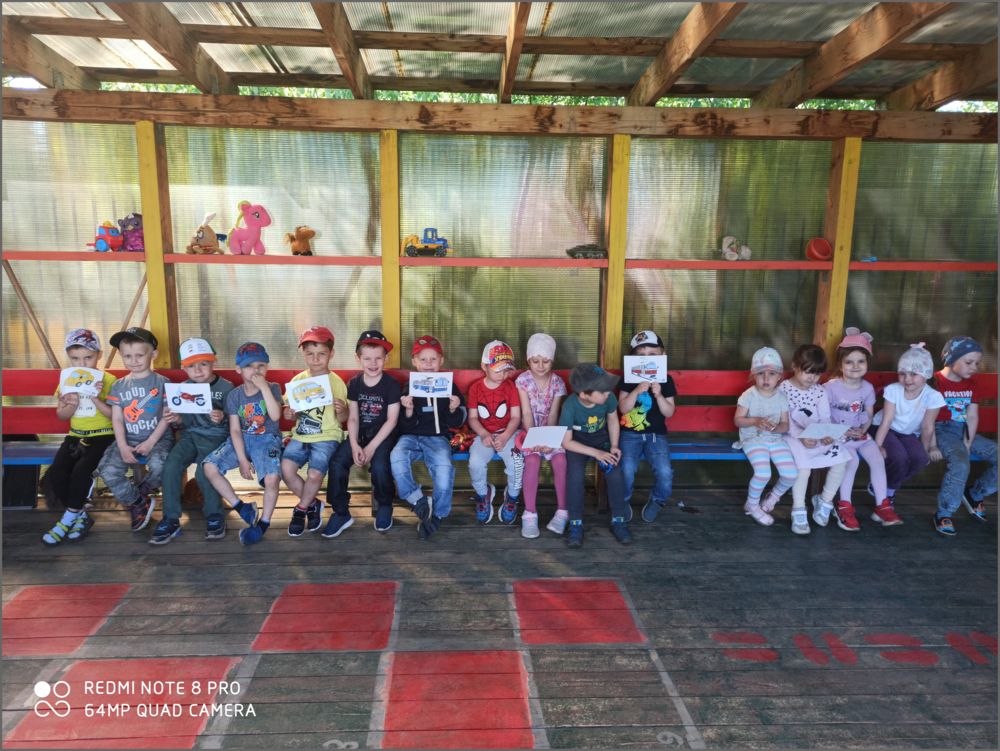 25
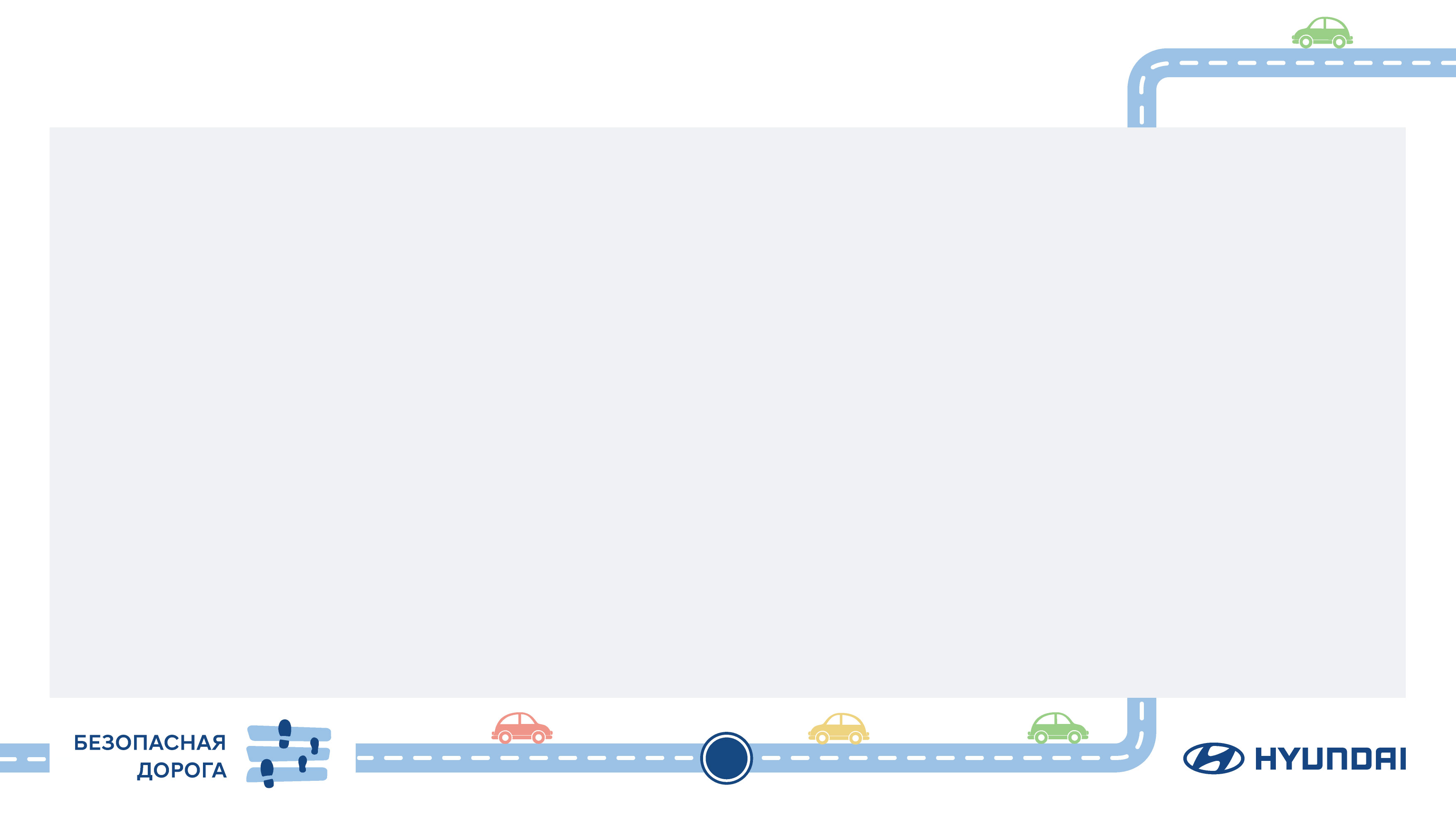 Использование данного проекта способствует более глубокому усвоению детьми правил дорожного движения, закреплению знаний и умений, формированию осознанного отношения к их соблюдению, развитие чувство контроля, самоконтроля, ответственности и предпосылок готовности отвечать за свои поступки.
Дети ориентированы в том, что машины движутся по проезжей части улицы, а пешеходы по тротуару. Знают о назначении светофора. Хорошо ориентируются в пространстве справа, слева, вперёд, назад, вверх, вниз. Имеют представление о видах транспорта, об особенностях их передвижения. Знают, какие правила безопасного поведения необходимо соблюдать на дороге.
    Дети знают, в каком городе живут и какой у них адрес, безопасный путь от детского сада домой. Ориентированы в том, что на дорогах расположено много дорожных знаков. Знают, называют и объясняют назначение этих знаков.
26